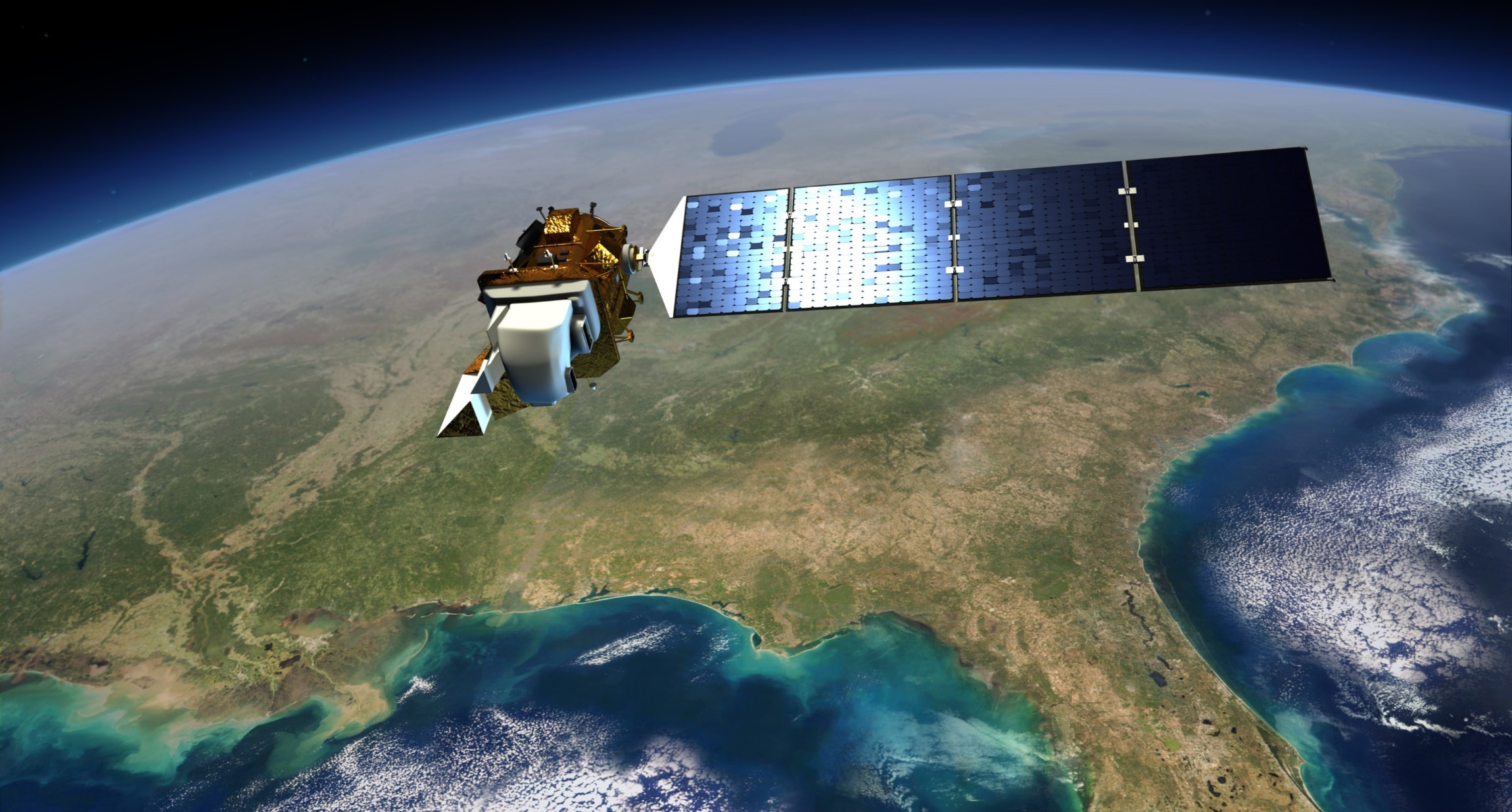 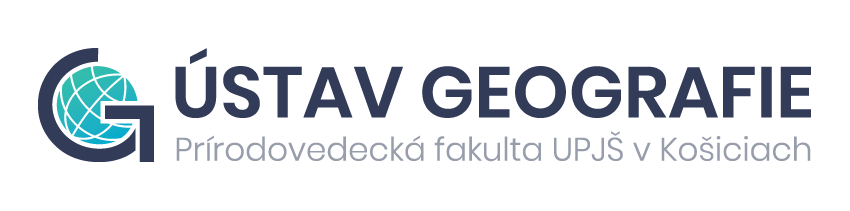 2. 2. Farebné kompozície a spektrálne indexy
Mgr. Katarína Onačillová, PhD.
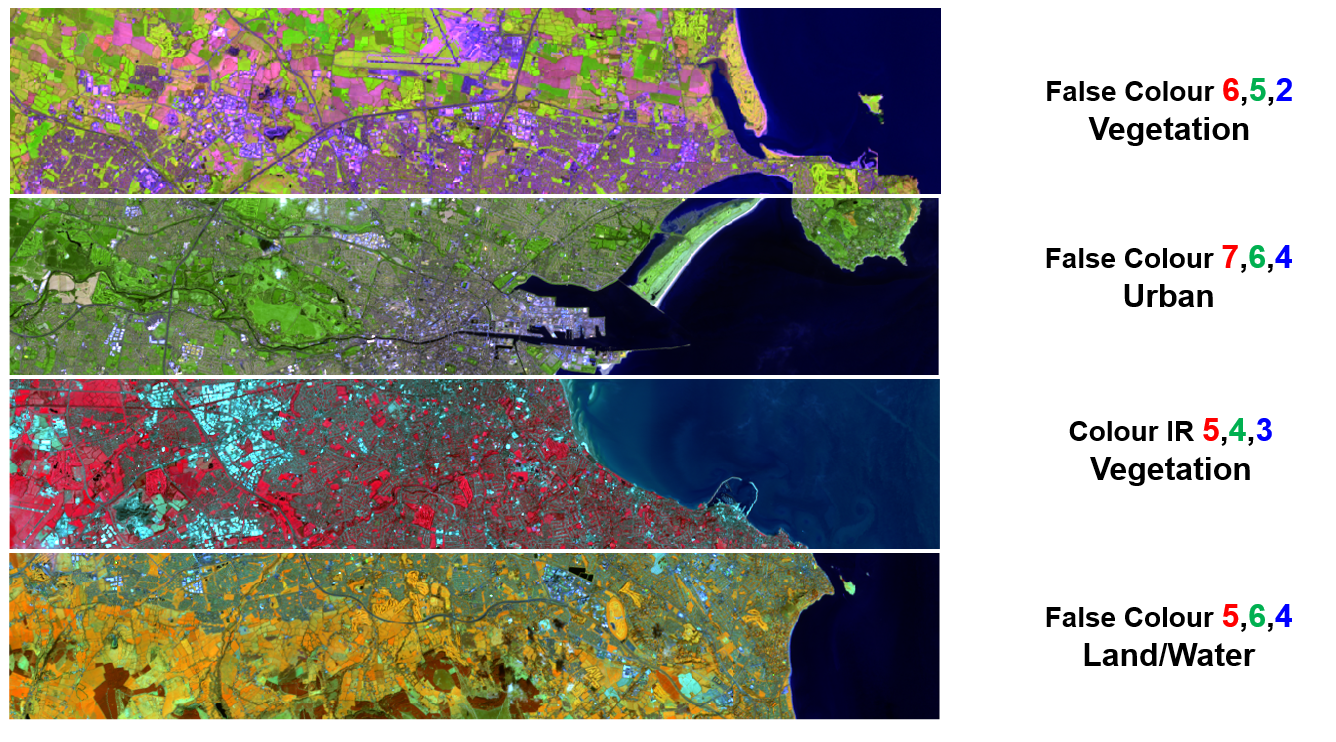 Farebné syntézy
Incidence visible radiation
Reflected portion of the radiation
B
R
G
RGB
RGB
RGB
Surface colour apears:
red
green
blue
RGB
RG
GB
RB
RGB
RGB
Surface colour apears:
cyan
magenta
yellow
Akú farbu bude mať pixel vo farebnom modeli RGB, ak:
R=255, G=255, B=255,
R=100, G=100, B=100,
R=255, G=25, B=25,
R=25, G=225, B=225,
R=100, G=103, B=21,
R=200, G=103, B=200?
?
Akú farbu bude mať pixel vo farebnom modeli RGB, ak:
R=255, G=255, B=255,
R=100, G=100, B=100,
R=255, G=25, B=25,
R=25, G=225, B=225,
R=100, G=103, B=21,
R=200, G=103, B=200?
?
Akú farbu bude mať pixel vo farebnom modeli RGB, ak:
R=255, G=255, B=255,
R=100, G=100, B=100,
R=255, G=25, B=25,
R=25, G=225, B=225,
R=100, G=103, B=21,
R=200, G=103, B=200?
?
Akú farbu bude mať pixel vo farebnom modeli RGB, ak:
R=255, G=255, B=255,
R=100, G=100, B=100,
R=255, G=25, B=25,
R=25, G=225, B=225,
R=100, G=103, B=21,
R=200, G=103, B=200?
?
Akú farbu bude mať pixel vo farebnom modeli RGB, ak:
R=255, G=255, B=255,
R=100, G=100, B=100,
R=255, G=25, B=25,
R=25, G=225, B=225,
R=100, G=103, B=21,
R=200, G=103, B=200?
?
Akú farbu bude mať pixel vo farebnom modeli RGB, ak:
R=255, G=255, B=255,
R=100, G=100, B=100,
R=255, G=25, B=25,
R=25, G=225, B=225,
R=100, G=103, B=21,
R=200, G=103, B=200?
?
Akú farbu bude mať pixel vo farebnom modeli RGB, ak:
R=255, G=255, B=255,
R=100, G=100, B=100,
R=255, G=25, B=25,
R=25, G=225, B=225,
R=100, G=103, B=21,
R=200, G=103, B=200?
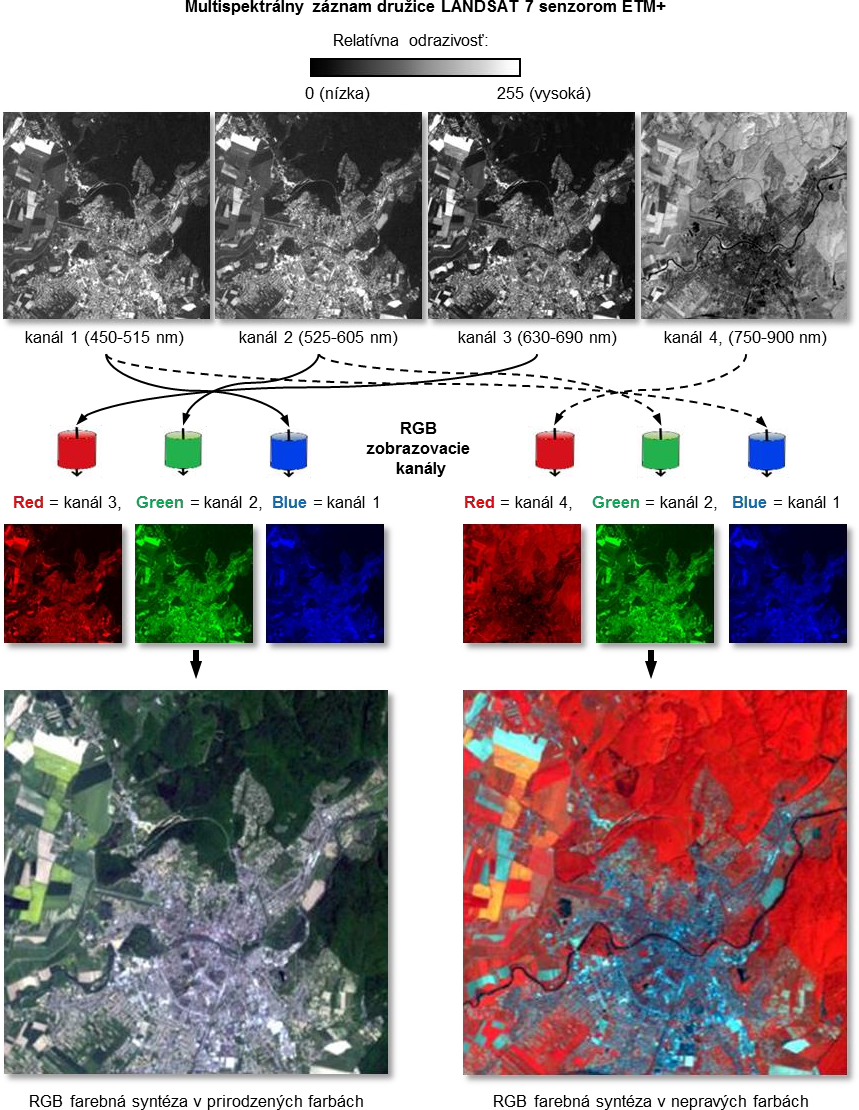 Vizualizácia záznamu v štyroch spektrálnych  kanáloch multispektrálneho skenera ETM+ na družici  LANDSAT 7 a odvodené RGB farebné syntézy pre  oblasť Užhorodu (12 x 12km) na slovensko-  ukrajinskom pohraničí dňa 15. mája 2008.
Zdroj dát: NASA/USGS
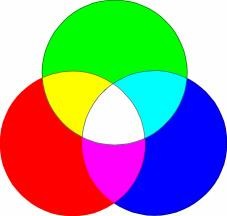 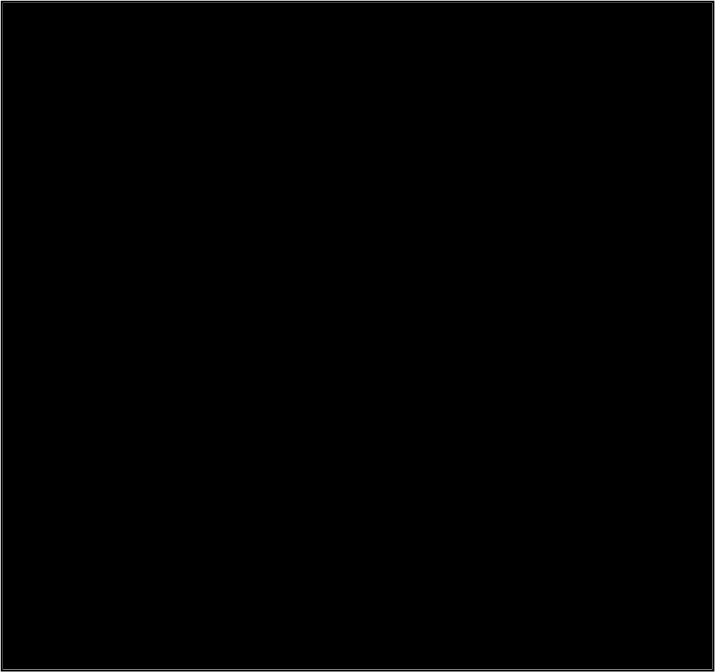 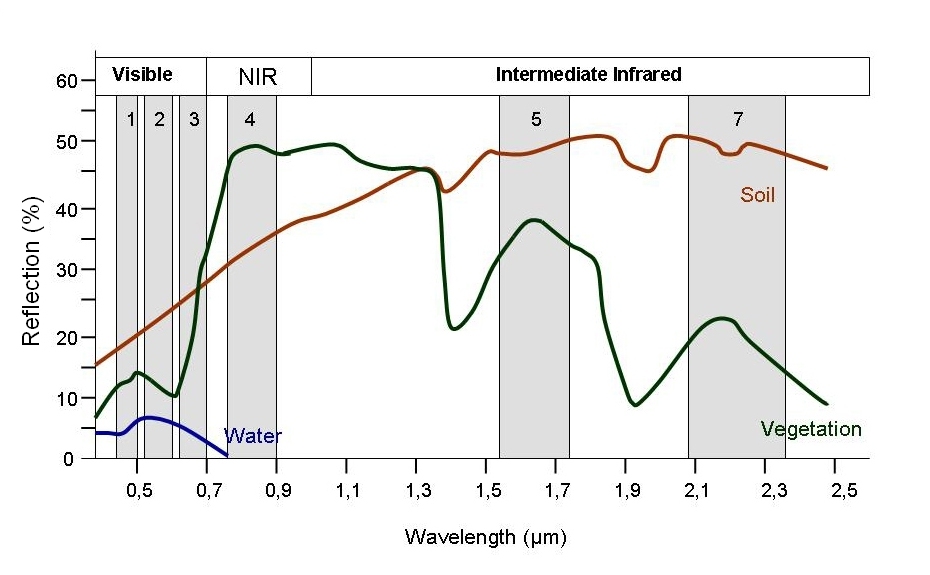 Colour RGB 4,3,2
Natural colours
Landsat 8
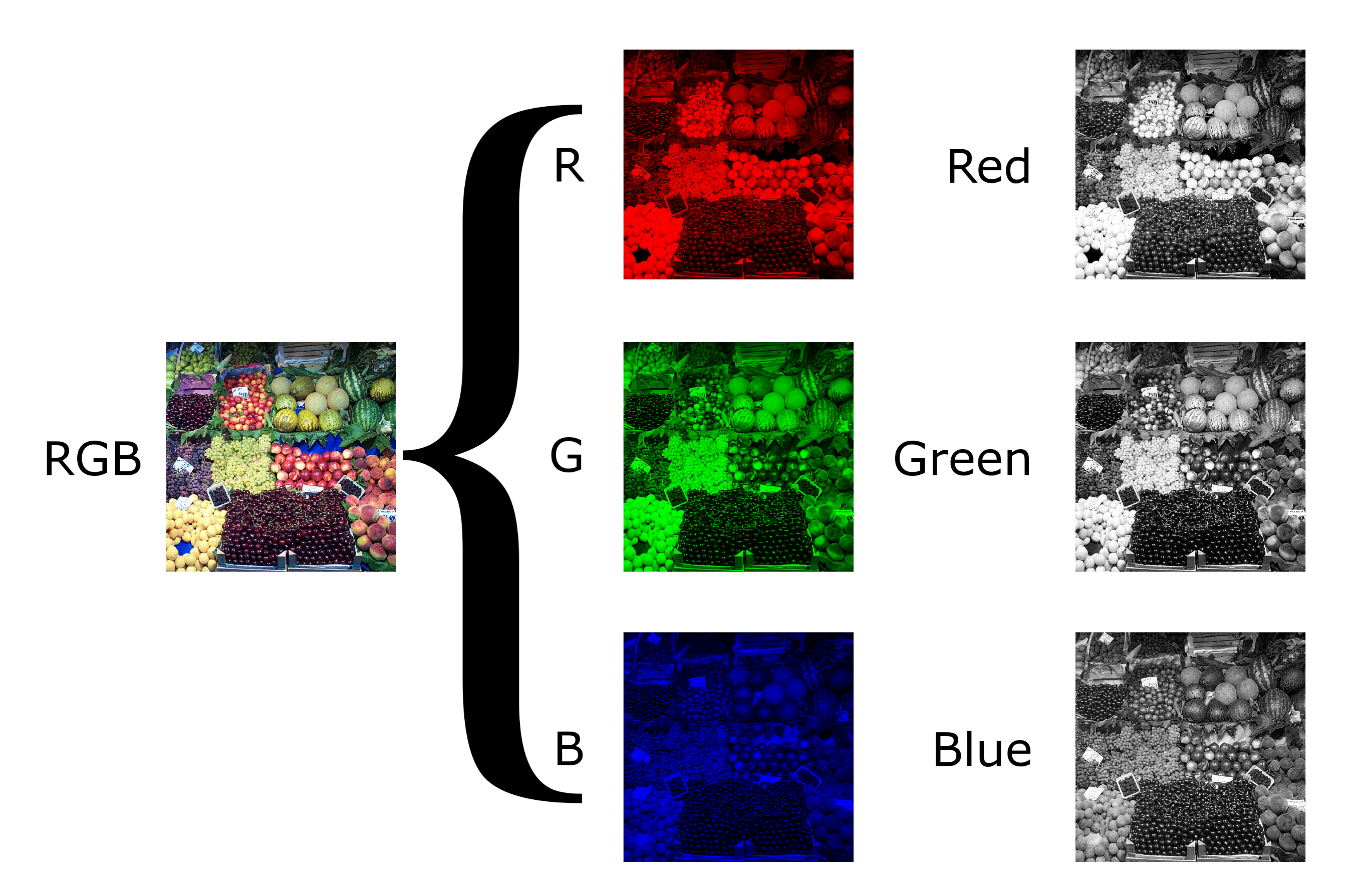 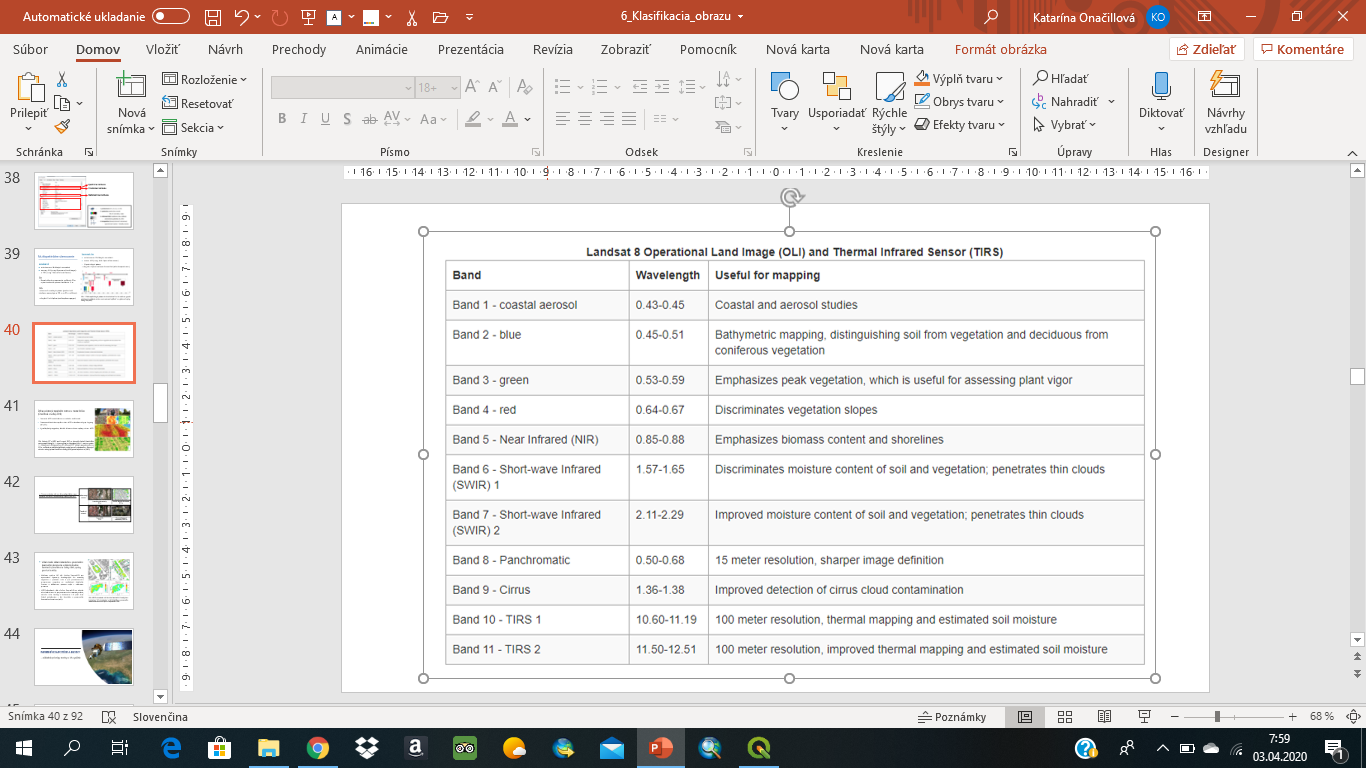 Colour RGB 4,3,2
Natural colours
Landsat 8
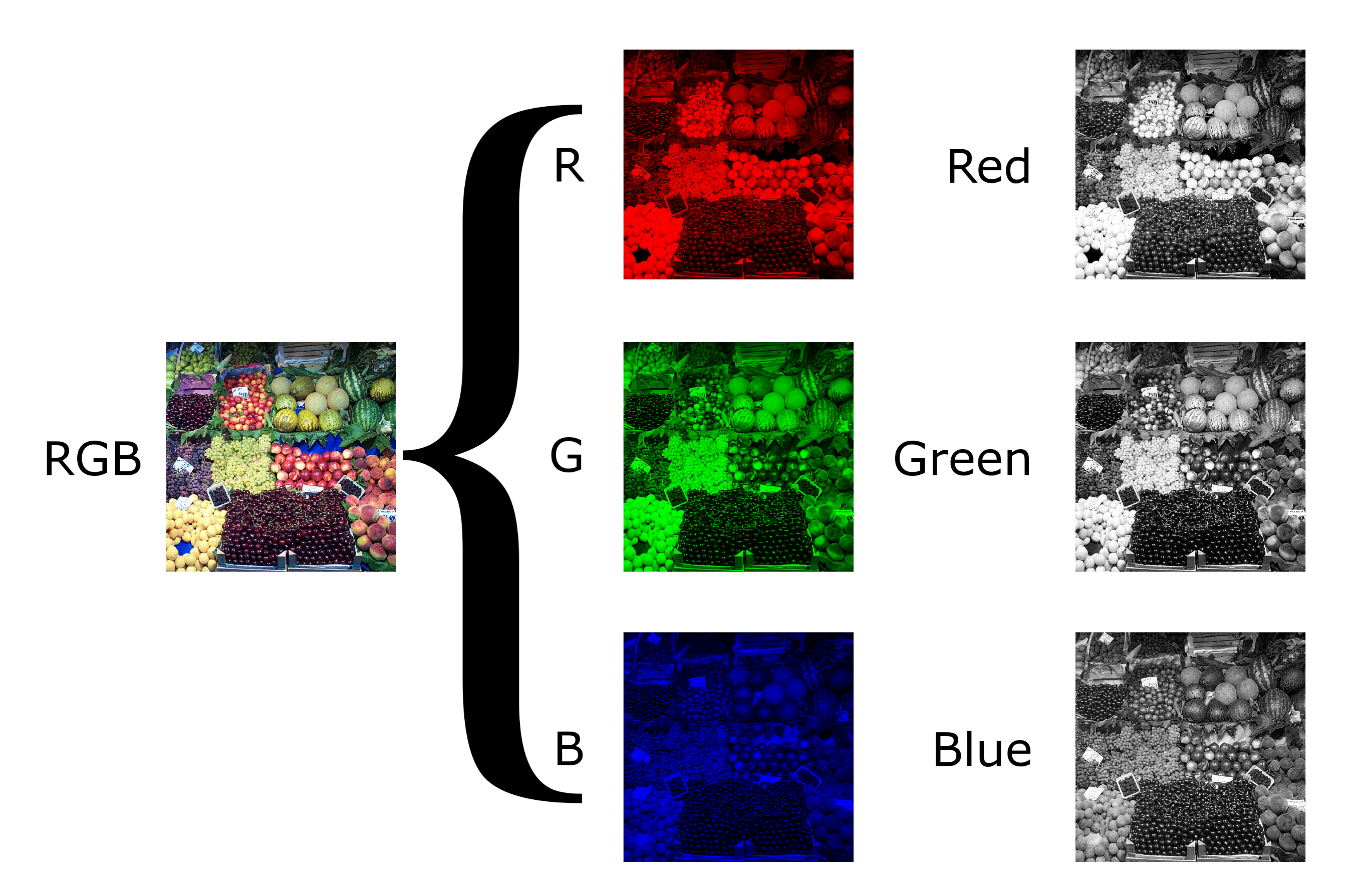 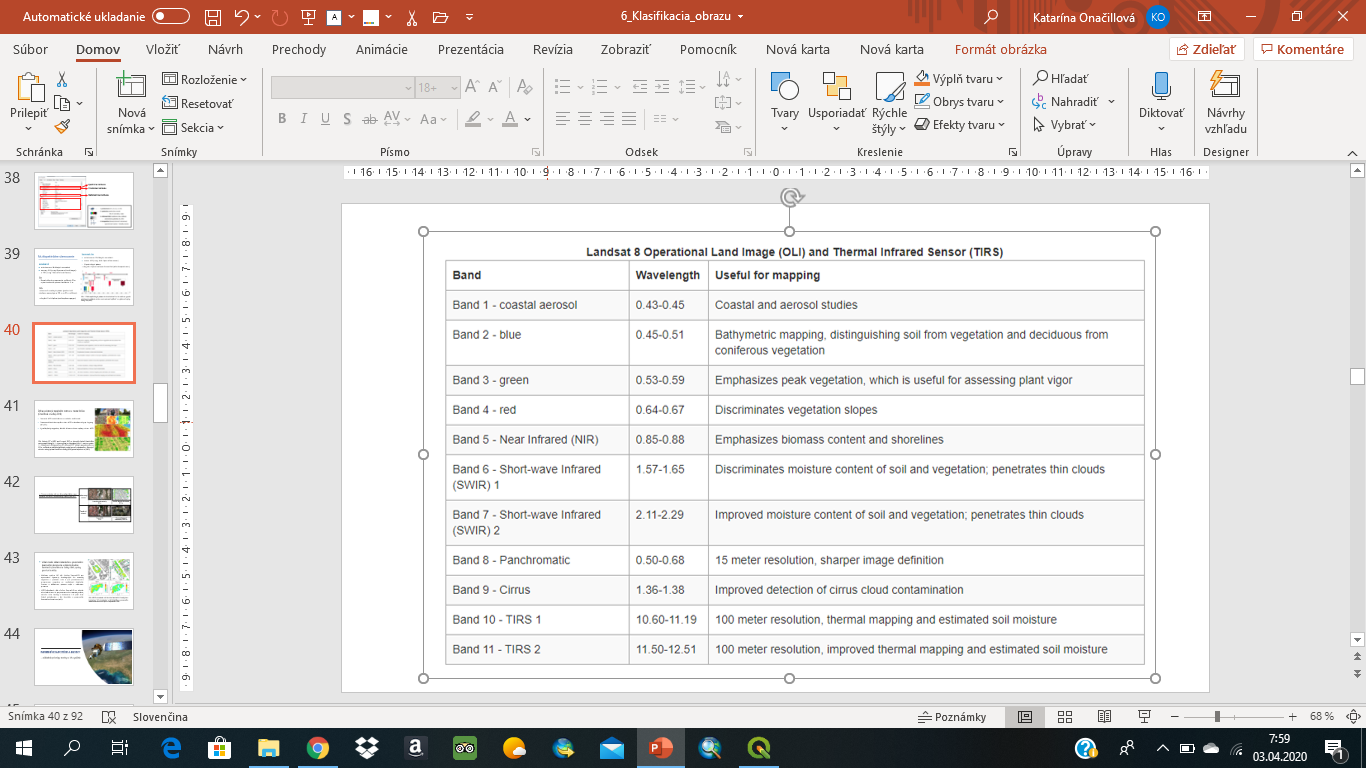 Colour RGB 4,3,2
Natural colours
Landsat 8
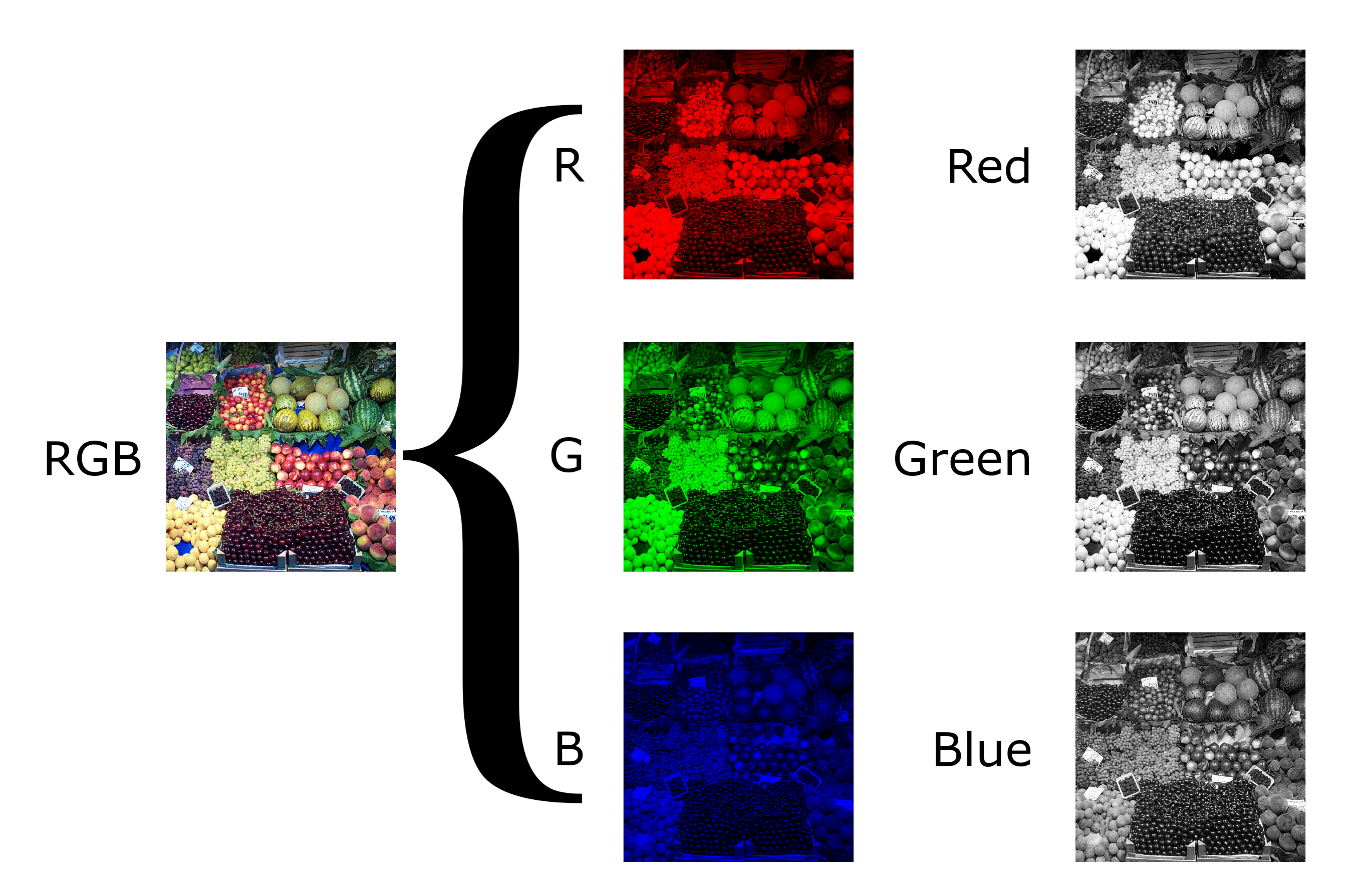 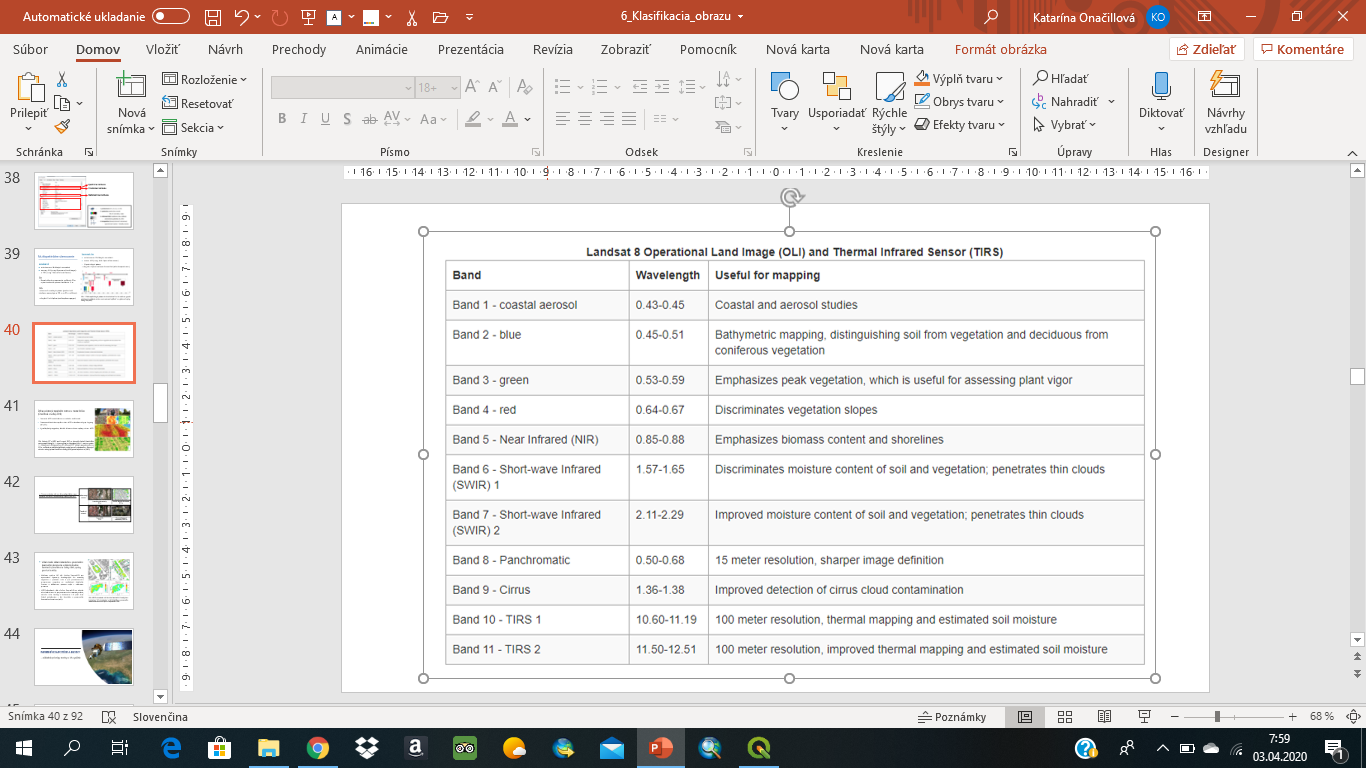 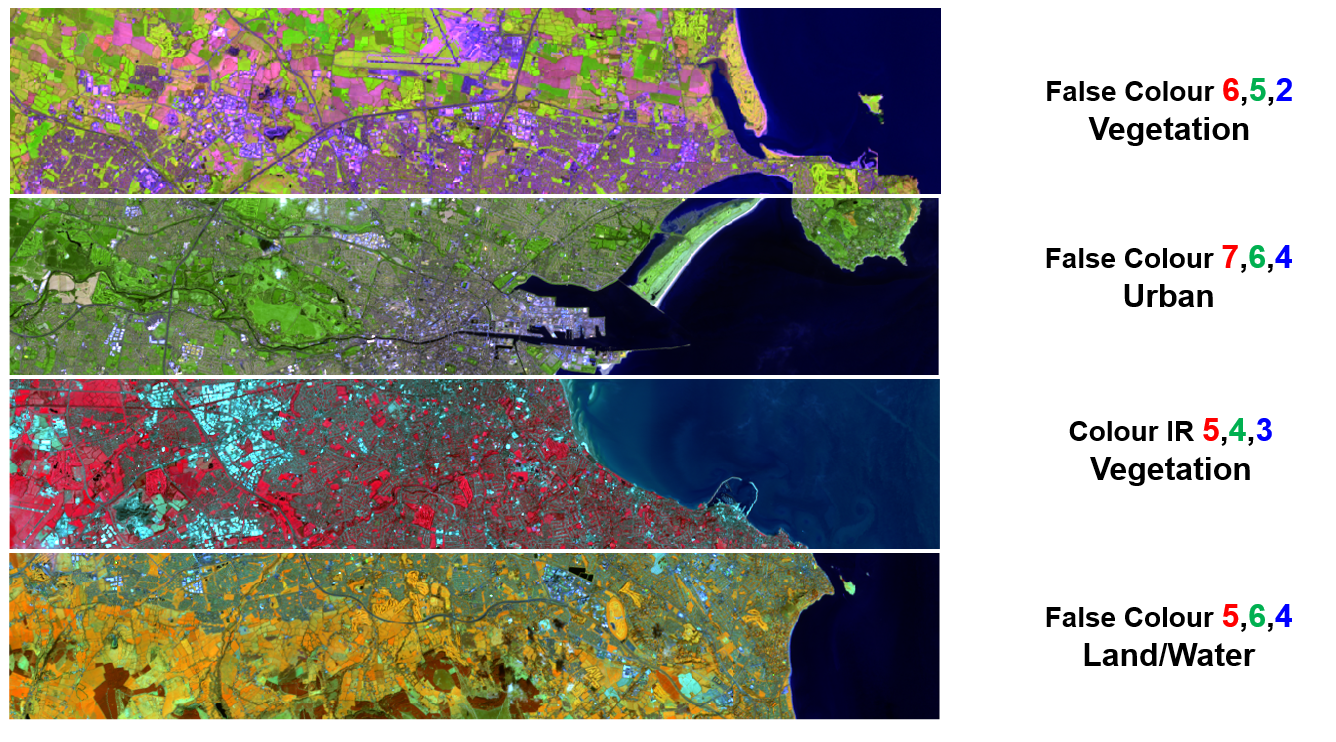 Landsat 8
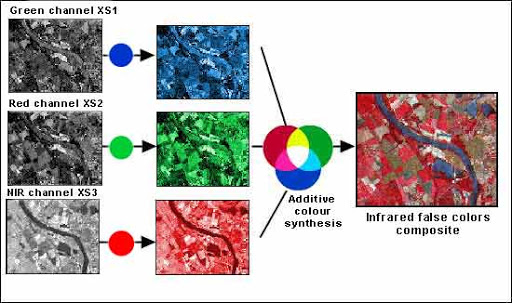 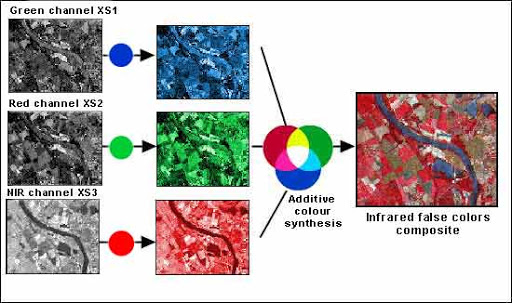 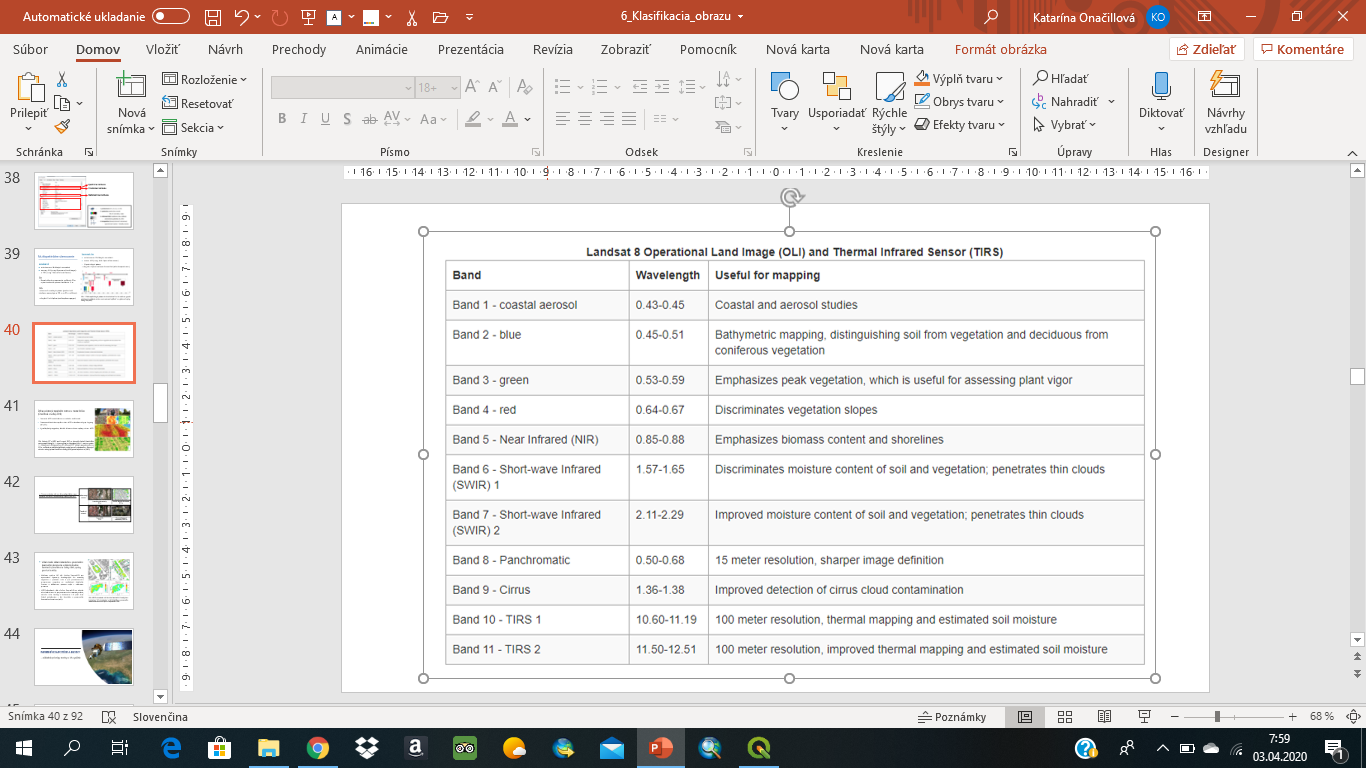 R
G
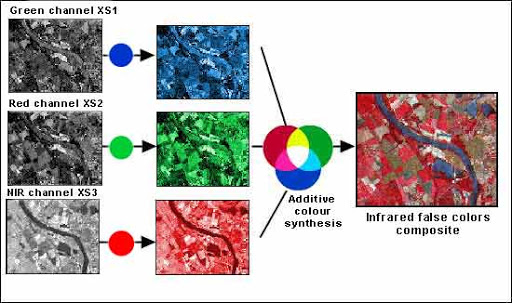 B
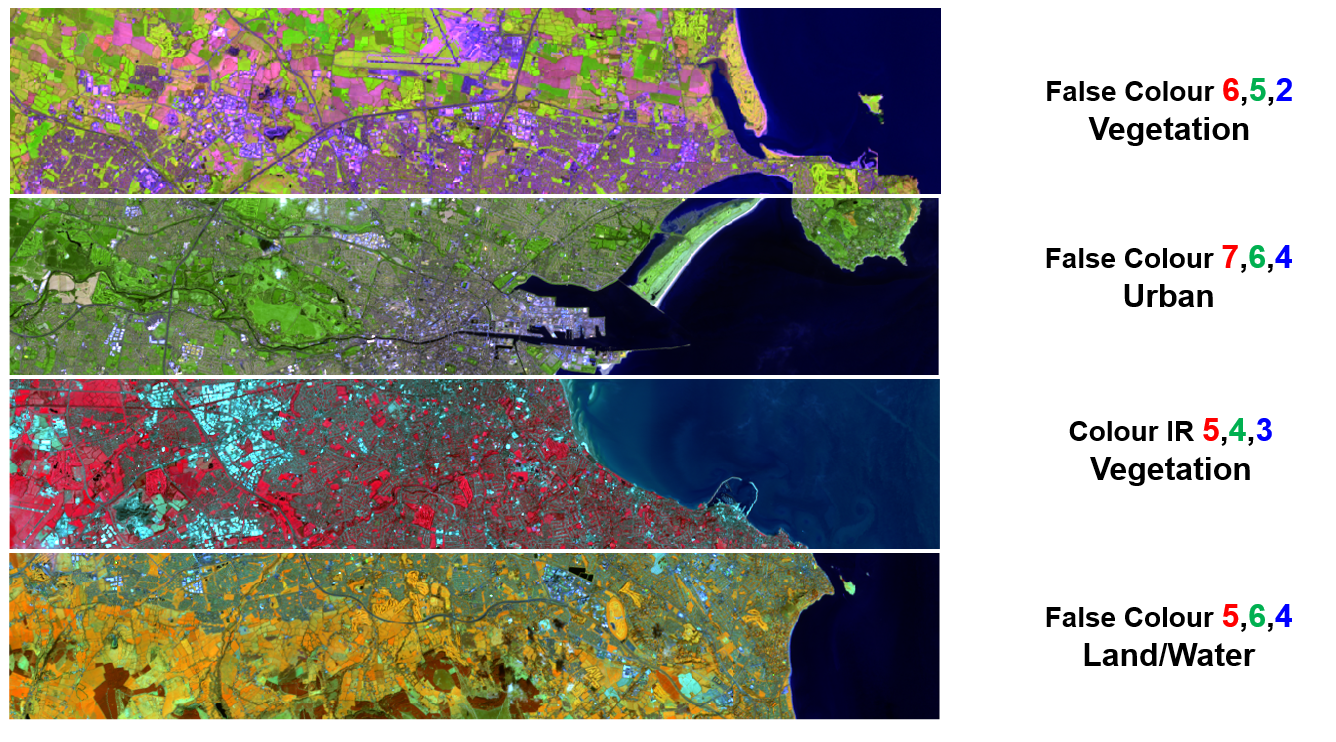 Landsat 8
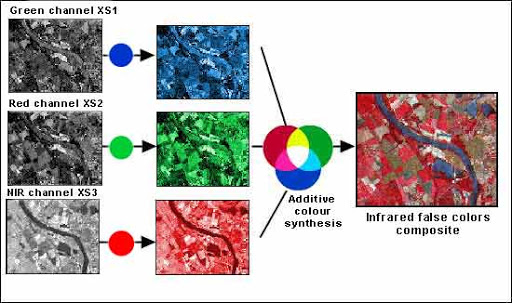 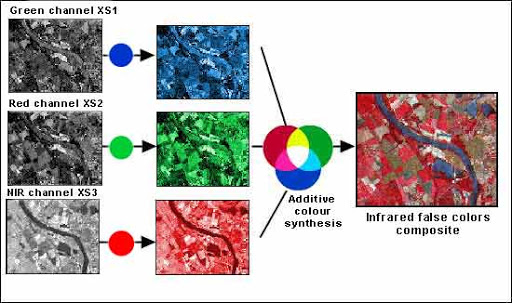 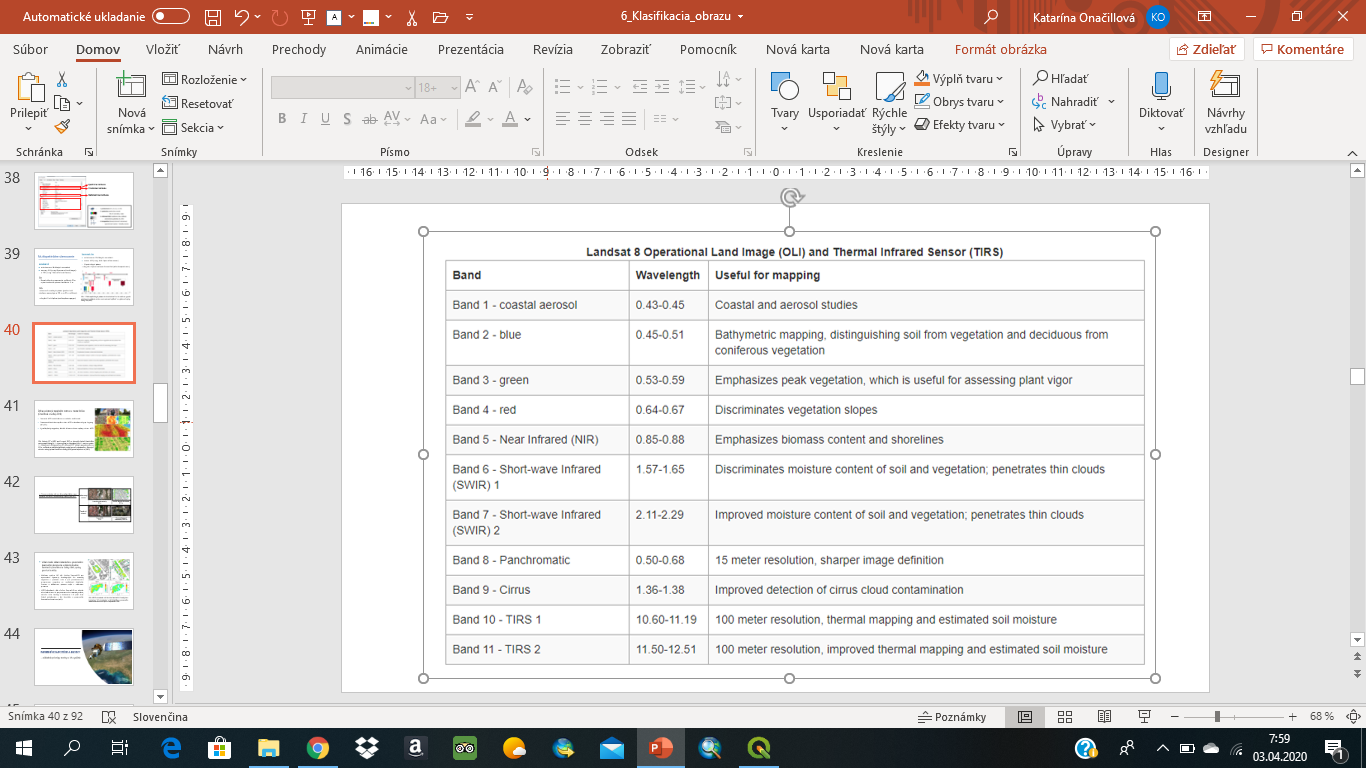 R
G
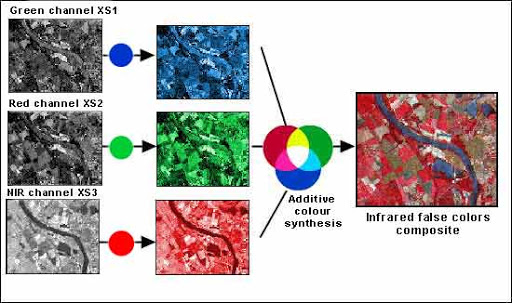 B
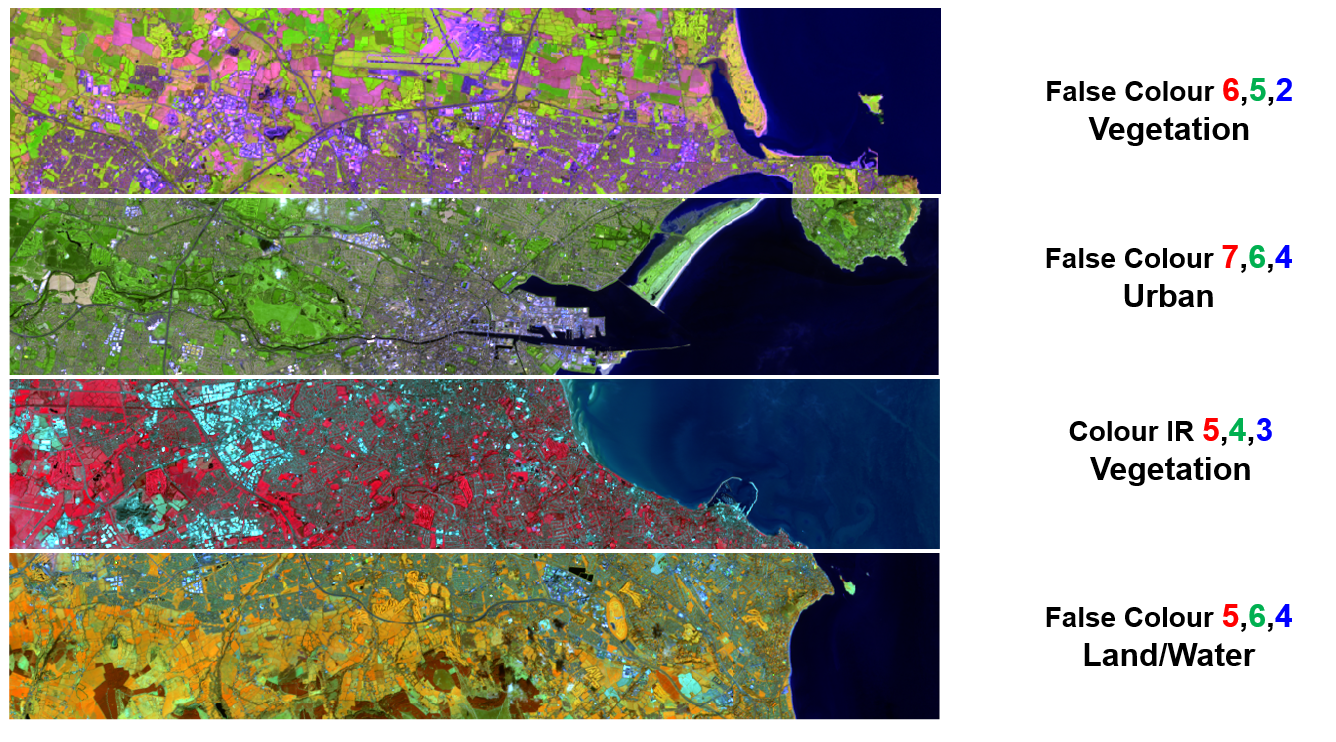 Landsat 8
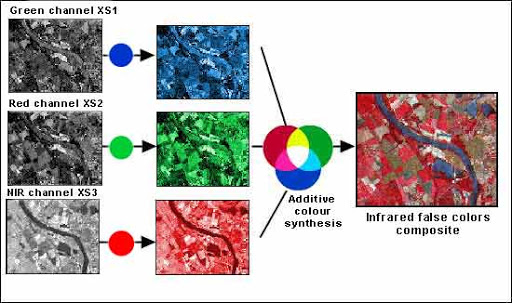 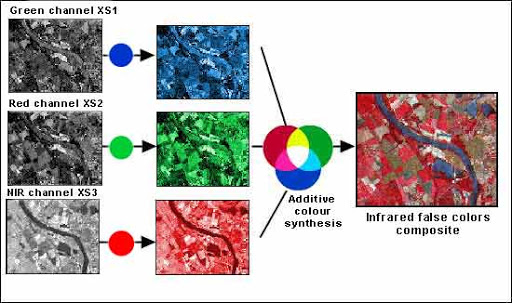 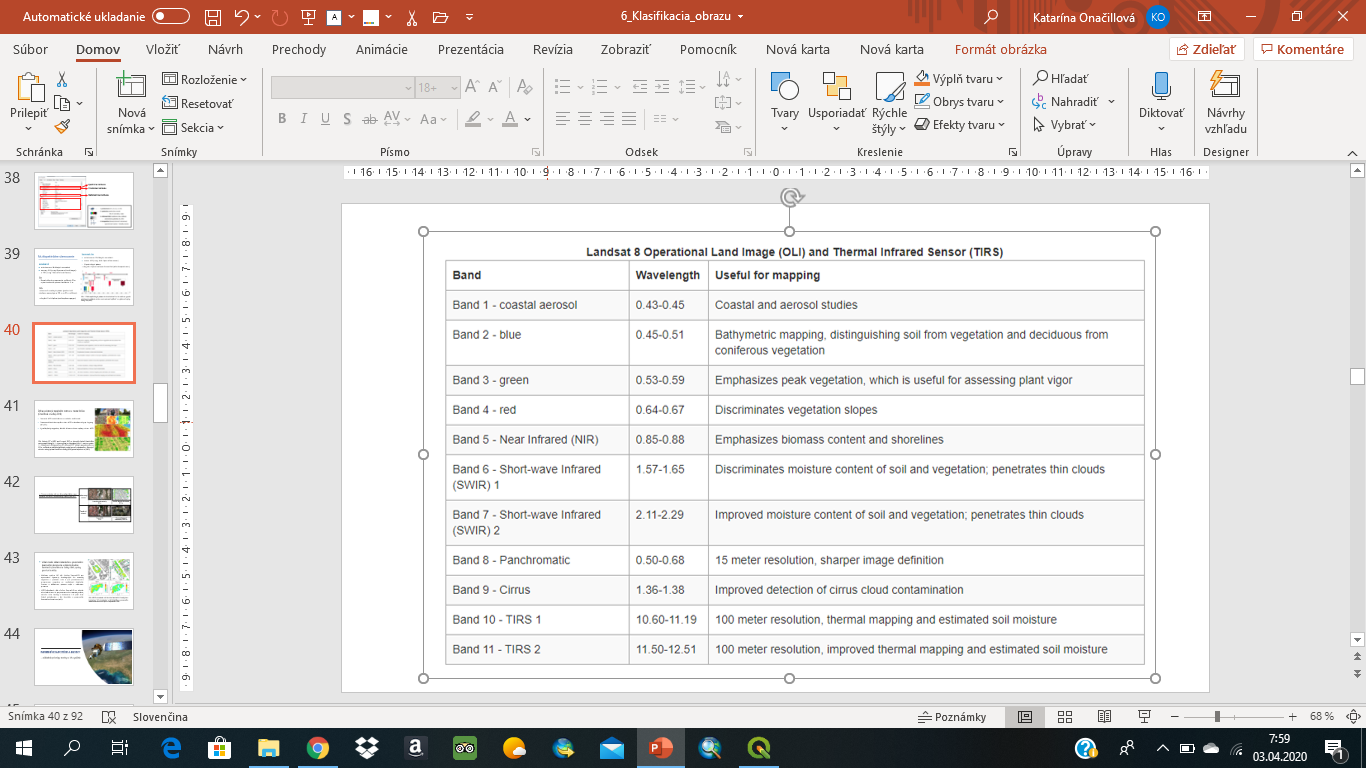 R
G
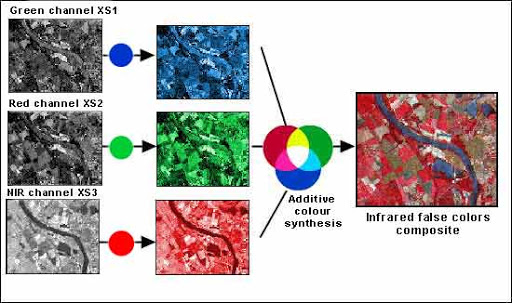 B
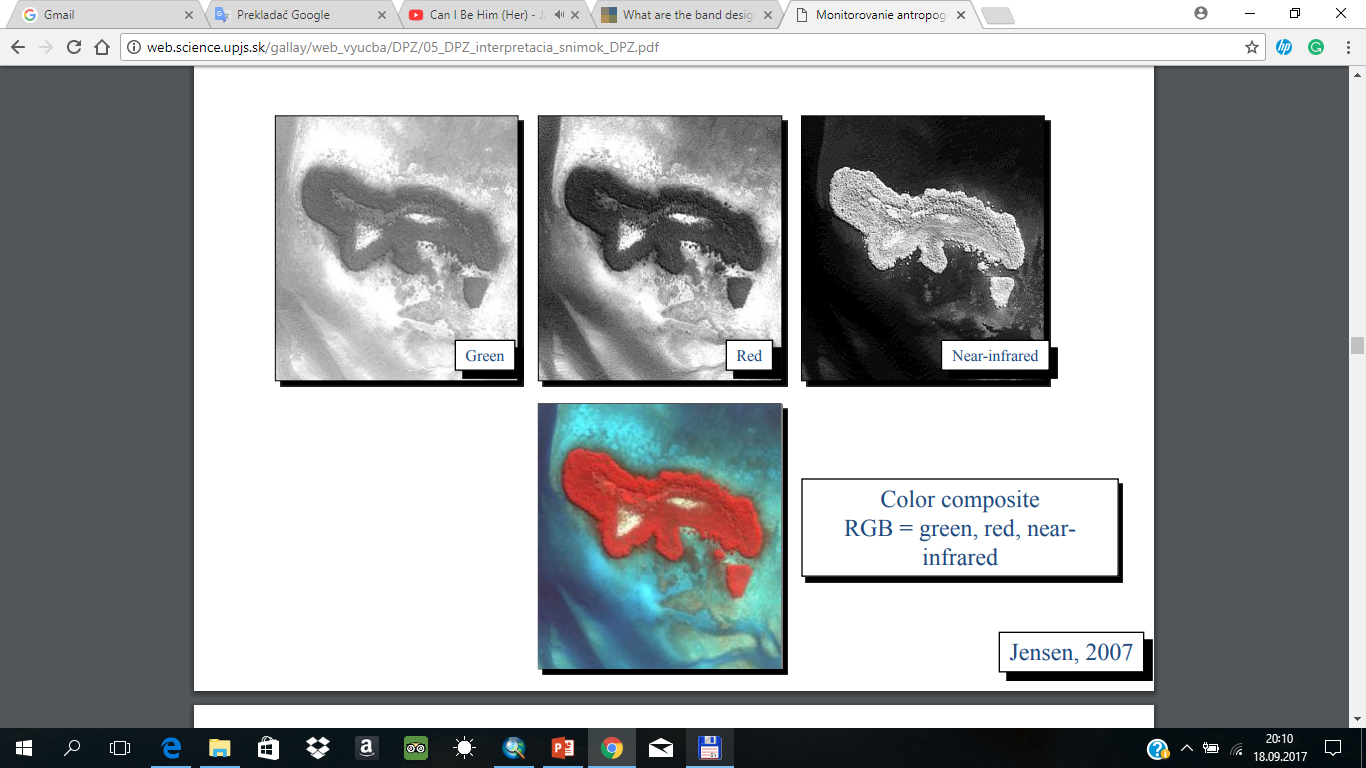 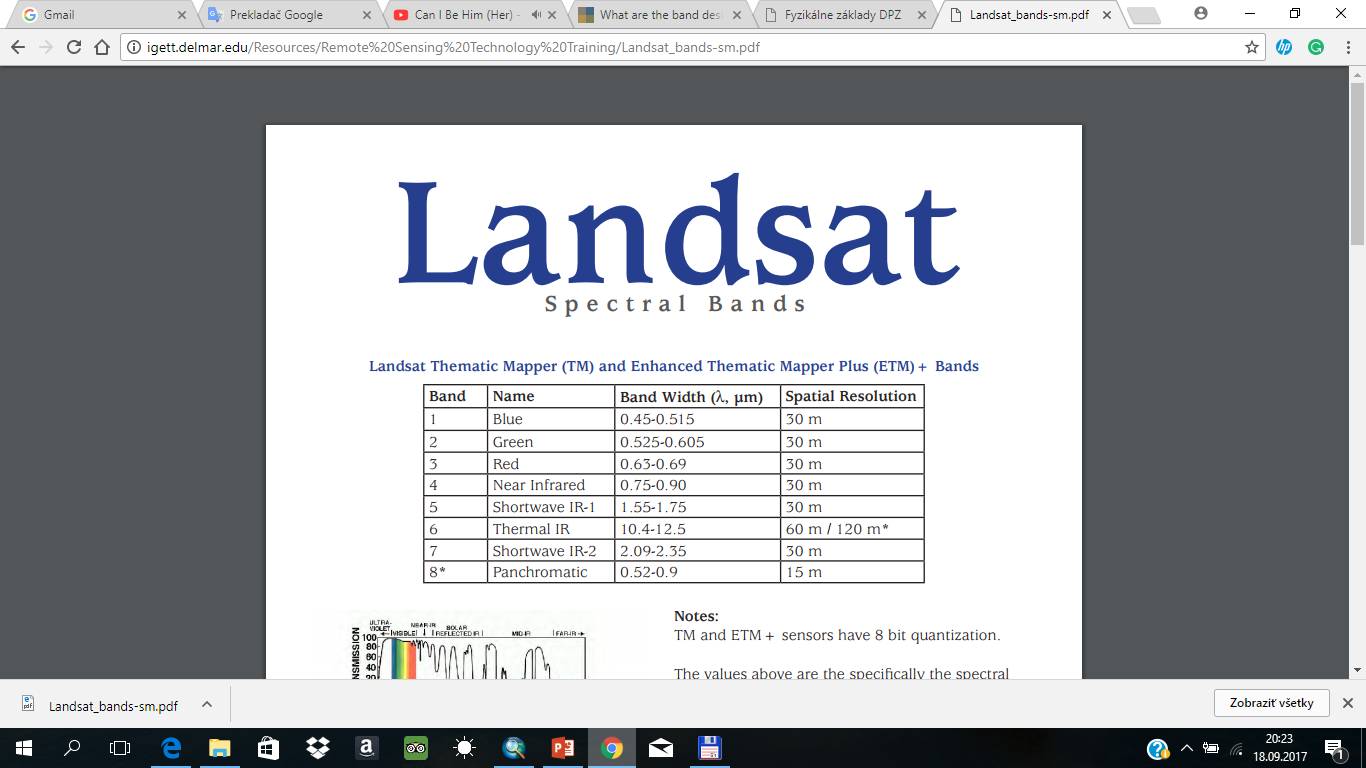 Vlastnosti jednotlivých spektrálnych pásem slúžia pre rôzne aplikácie.https://landsat.gsfc.nasa.gov/landsat-8/landsat-8-bands/
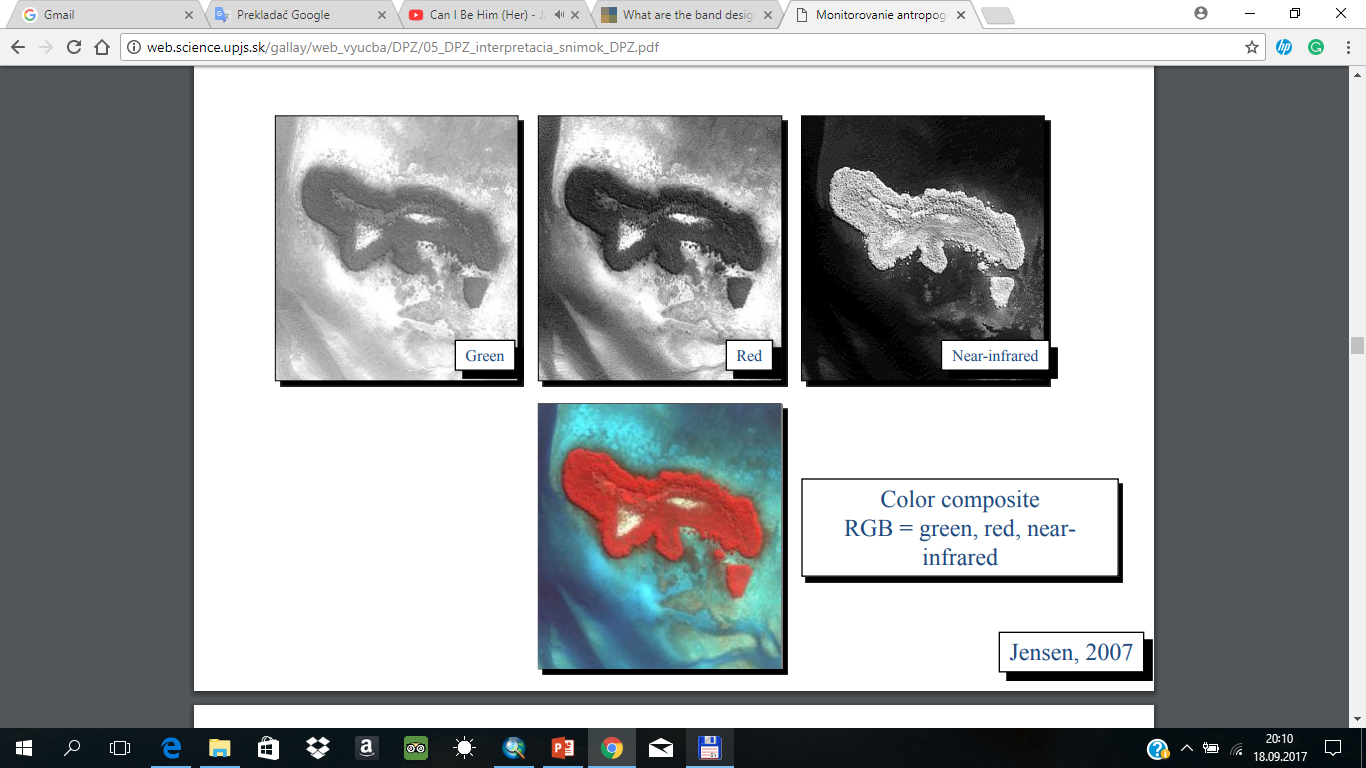 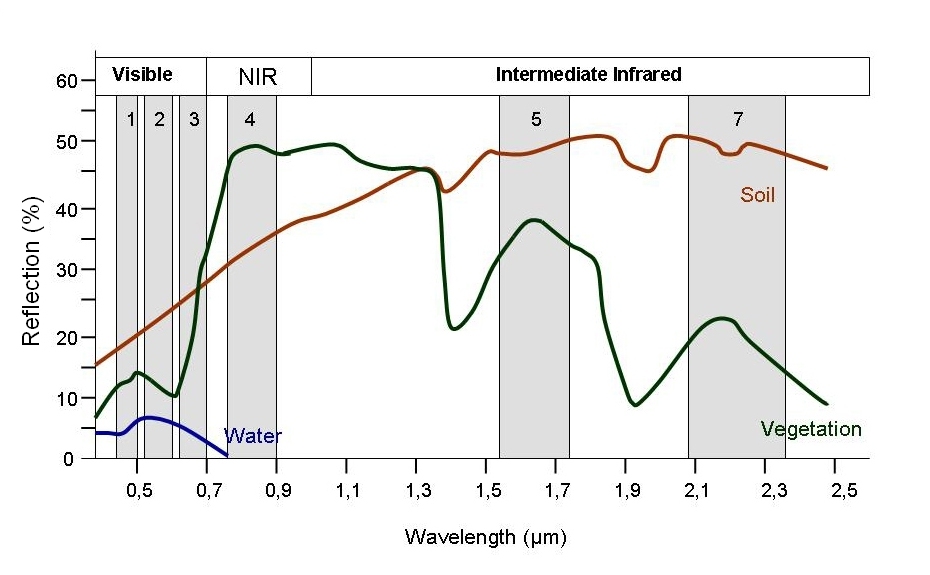 Vlastnosti jednotlivých spektrálnych pásem slúžia pre rôzne aplikácie.https://landsat.gsfc.nasa.gov/landsat-8/landsat-8-bands/
Landsat 8 vs. Landsat 7 - kombinácie pásem
?
http://blogs.esri.com/esri/arcgis/2013/07/24/band-combinations-for-landsat-8/
Landsat 8 vs. Landsat 7 - kombinácie pásem
http://blogs.esri.com/esri/arcgis/2013/07/24/band-combinations-for-landsat-8/
Landsat 8
432: kompozícia v pravých farbách.
543: kompozícia v nepravých farbách s použitím blízkeho infračerveného pásma. Vegetácia sa javí v odtieňoch červenej, zastavané plochy v tyrkysovej až modrej, pôdy sa javia od tmavo po svetlohnedú. Ihličnaté stromy sa javia tmavšie červené ako listnaté stromy. Všeobecne sýte červené odtiene indikujú širokolisté rastliny, zdravé rastliny. Svetlejšie odtiene červenej indikujú trávnaté porasty a riedko vegetáciou porastené plochy. Táto kombinácia je často používaná pre monitoring stavu plodín, vlhkosť pôdy.
753: kompozícia využíva jedno pásmo z viditeľnej časti spektra, jedno z blízkej infračervenej časti a jedno zo strednej infračervenej časti. Zobrazuje scénu v nepravých farbách, avšak spôsobom podobným ich prirodzenému vzhľadu. Zdravá živá vegetácia sa javí vo svetlých odtieňoch zelenej, odkrytá pôda/zemina ružovo, suchá vegetácia a riedko porastené plochy sa javia oranžovo až hnedo, otvorená vodná ploche na modro. Táto kompozícia sa často používa v geologických aplikáciách pre suché/púštne oblasti, keďže rôzny typy pôd/hornín sa javia odlišne. Taktiež sa používa v poľnohospodárstve, lesníctve, v analýze horiacich a spálených oblastí.
562: Kompozícia využíva blízke infračervené, stredné infračervené a modré pásmo. Hlboká, nezakalená voda sa javí veľmi tmavo, plytká alebo zakalená voda sa javí v odtieňoch svetlomodrej. Vegetácia je zobrazená v oranžových, hnedých a červených odtieňoch. Zelená a hnedá často reprezentuje odkrytú pôdu .Biela, tyrkysová a šedá reprezentujú väčšinov zastavané urbaizované plochy.
765: kompozícia používa odrazivosť mimo viditeľnej časti spektra (väčšie vlnové dĺžky), ktorá je menej citlivá na atmosféricky rozptyl. Pobrežná čiara je jasne a ostro odlíšiteľná, veľmi dobre môžno posudzovať vlhkosť odkrytej pôdy a mineralogické vlastnosti povrchu bez vegetácie. Kompozícia sa preto používa pre geologické aplikácie.
654: Okraje vodnej plochy ostro vynikajú. Zvýraznené sú rozdiely medzi rôznymi typmi vegetácie a ich stavu (fenologického, zdravotného) v odtieňoch hnedej, zelenej a oranžovej. Kompozícia je vhodná pre analýzu vlhkosti pôdy a celkovo obsahu vody na povrchu, vrátane vegetácie, čo je vhodné pre sledovanie jej kondície.
Campbell et al. (2010)
http://web.pdx.edu/~emch/ip1/bandcombinations.html
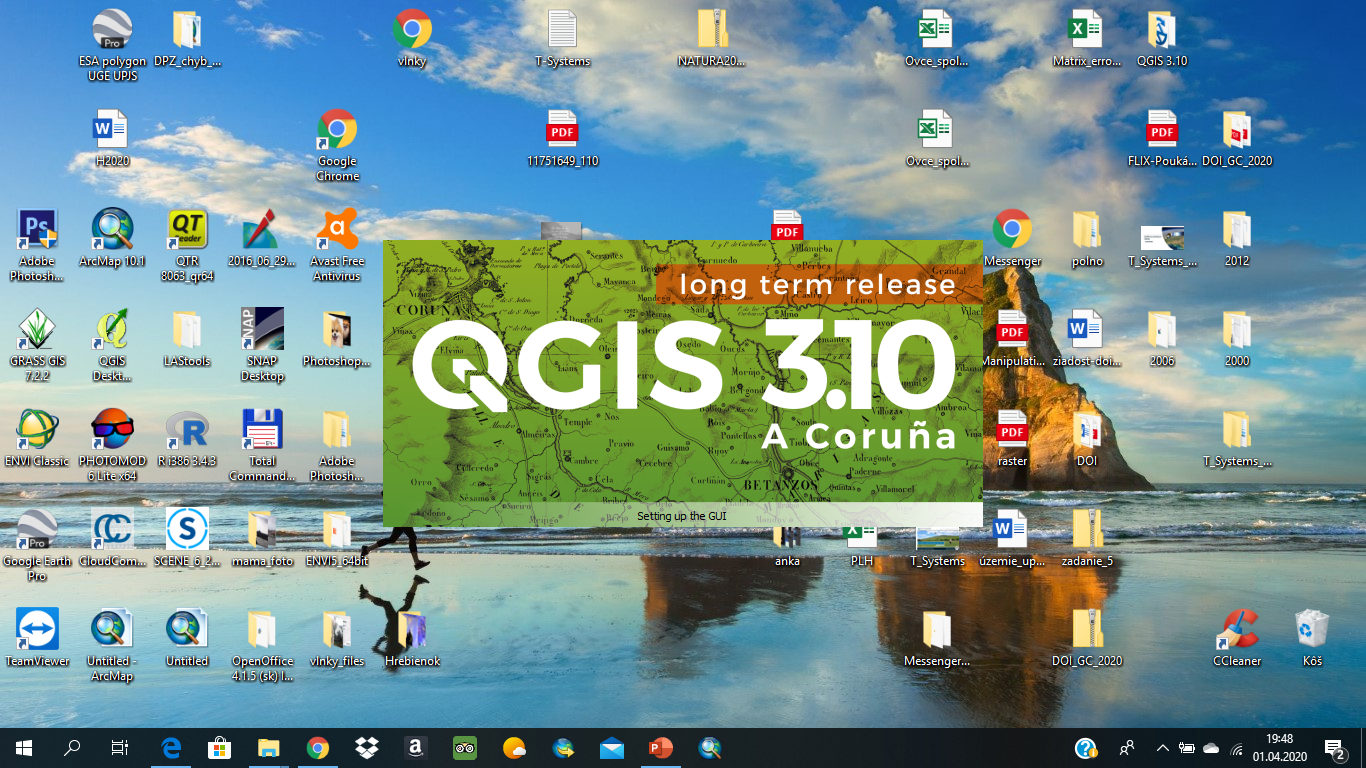 I
Farebné syntézy- tvorba a interpretácia
Pr. Vytvorenie kombinácie v prirodzených farbách (432) pre Landsat 8

Pridanie pásem 
        2 (blue), 3 (green), 4 (red) do QGIS

Vytvorenie virtuálneho rastra

Správne premietnutie pásem 
        cez kanály RGB
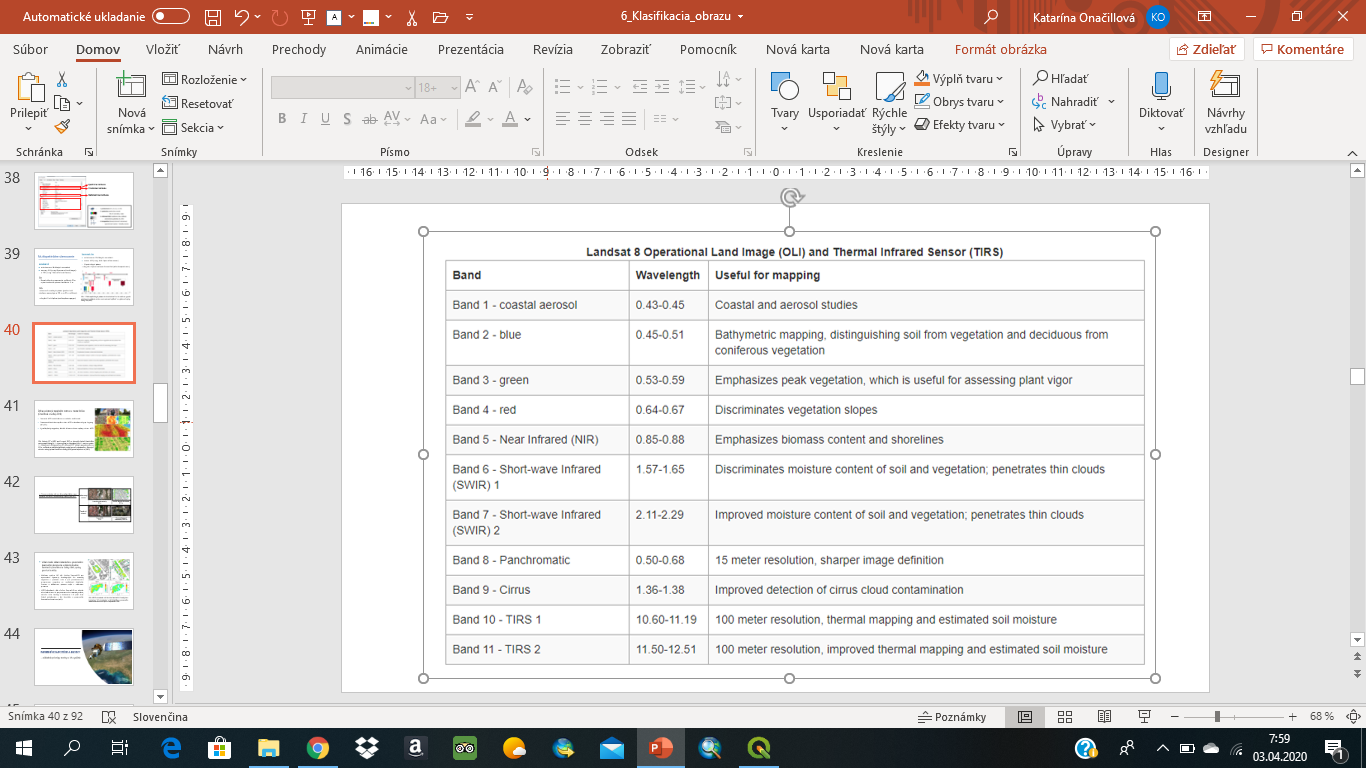 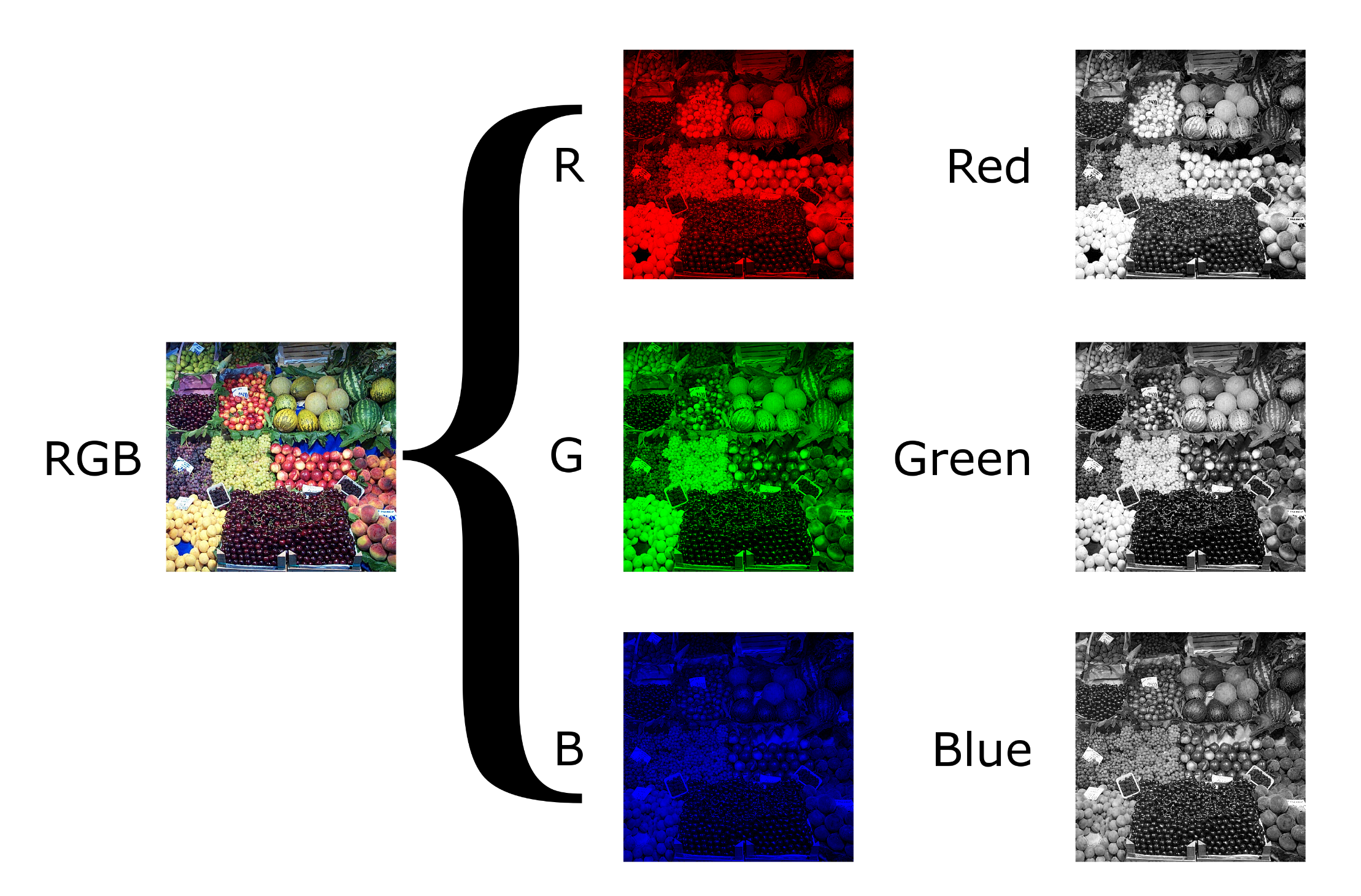 Pr. Vytvorenie kombinácie v neprirodzených farbách (napr. 543) pre Landsat 8


Pridanie pásem do QGIS:
        3 (green), 
        4 (red), 
        5 (infrared)

Vytvorenie virtuálneho rastra

Správne premietnutie pásem 
        cez kanály RGB
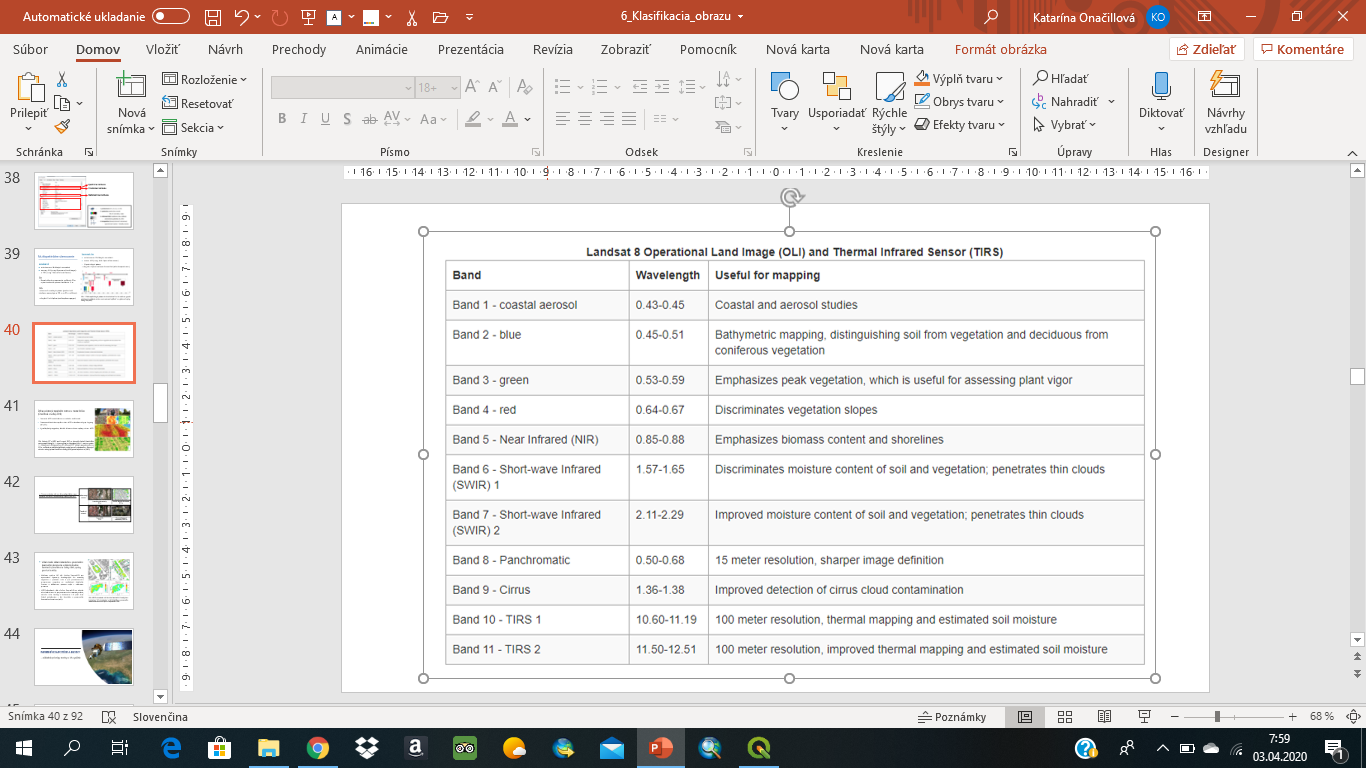 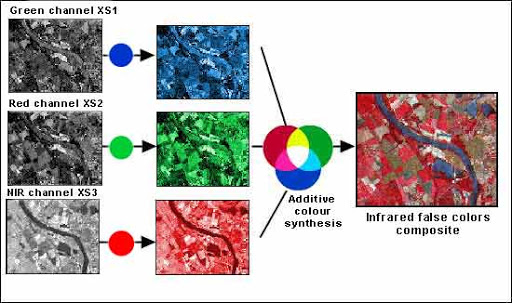 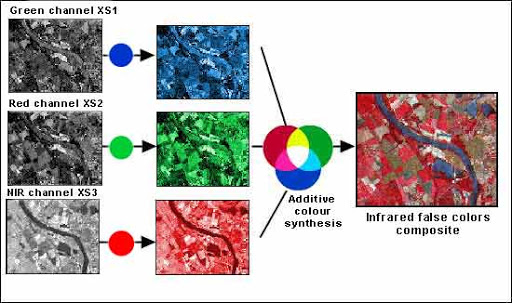 R
G
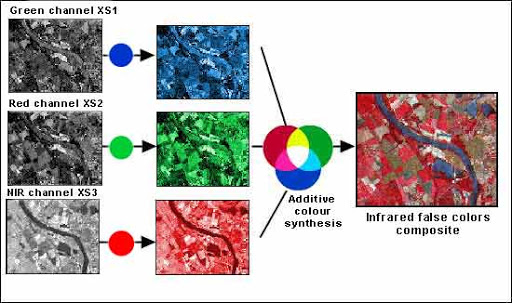 B
Pr. Vytvorenie kombinácie v prirodzených farbách (432) pre Sentinel 2

Pridanie pásem 
        2 (blue), 3 (green), 4 (red) do QGIS

Vytvorenie virtuálneho rastra

Správne premietnutie pásem 
        cez kanály RGB
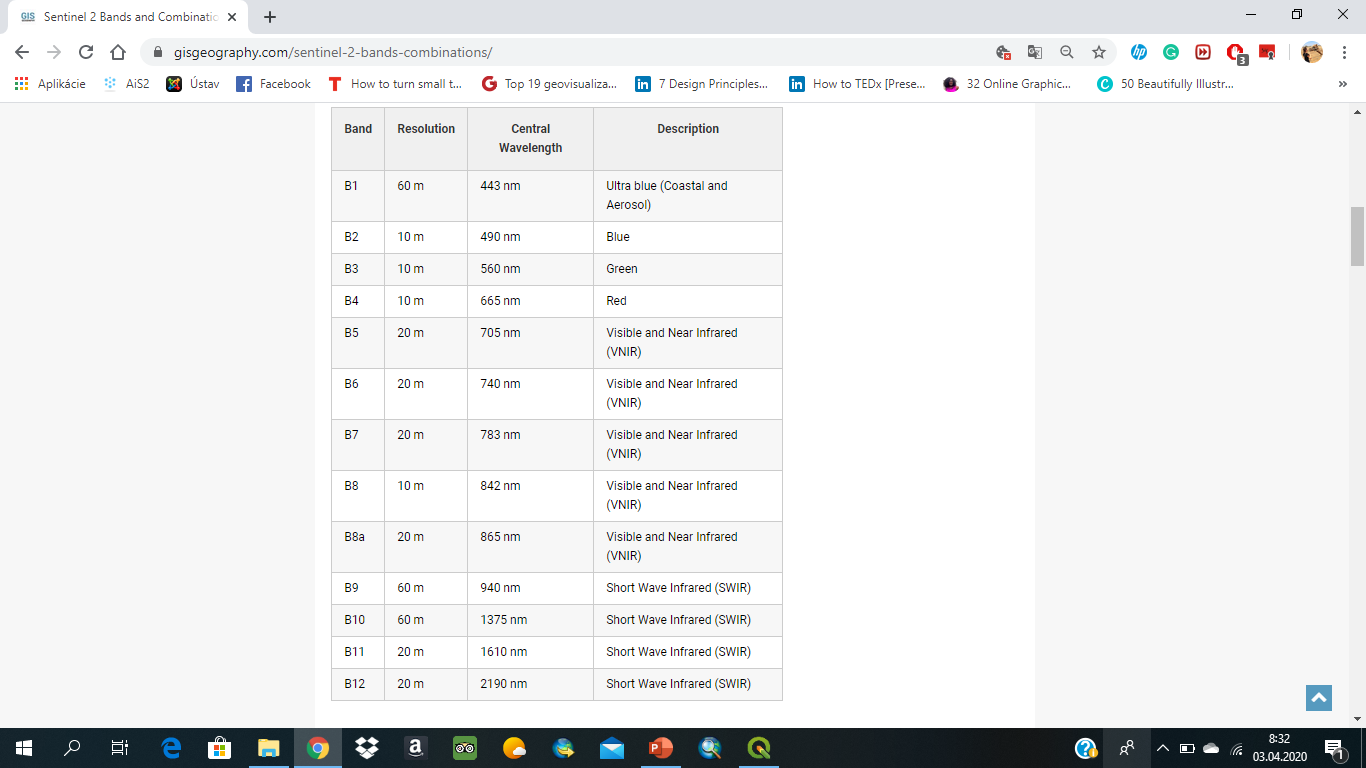 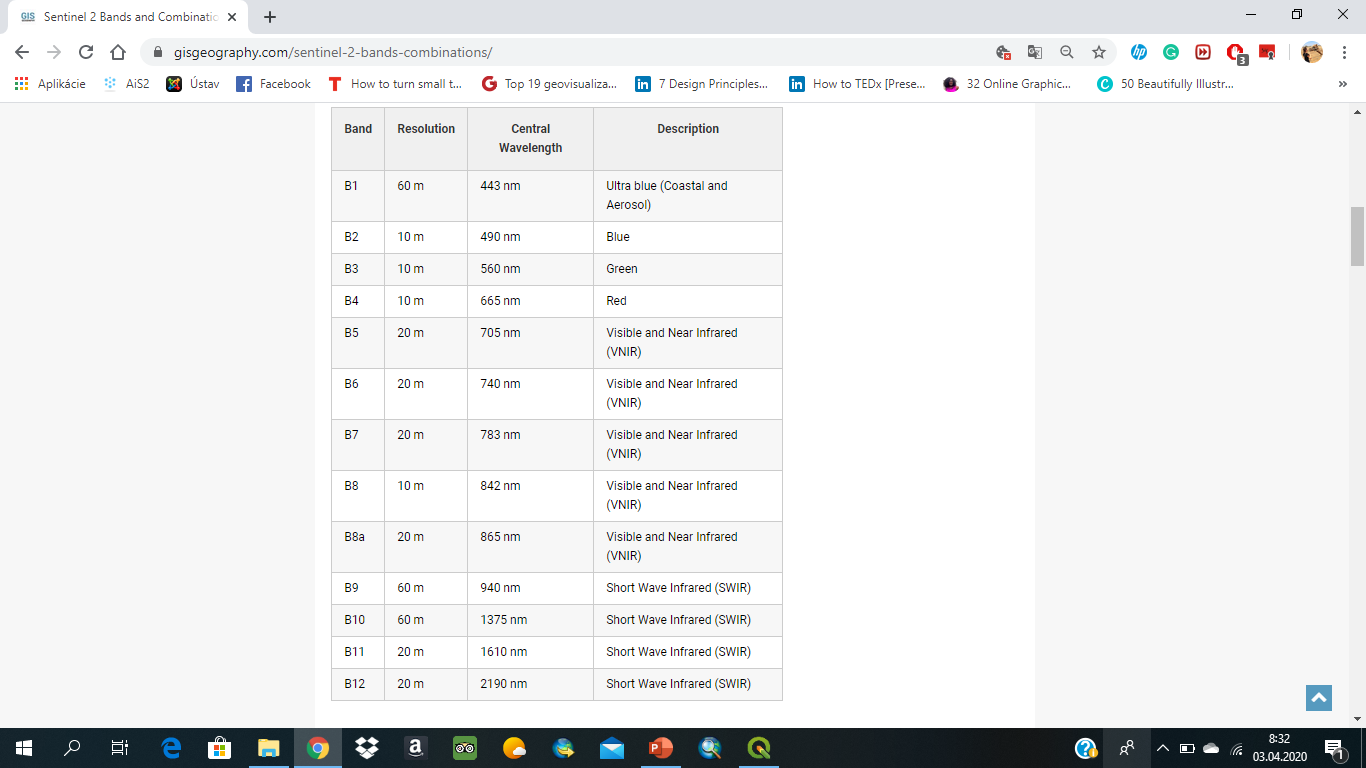 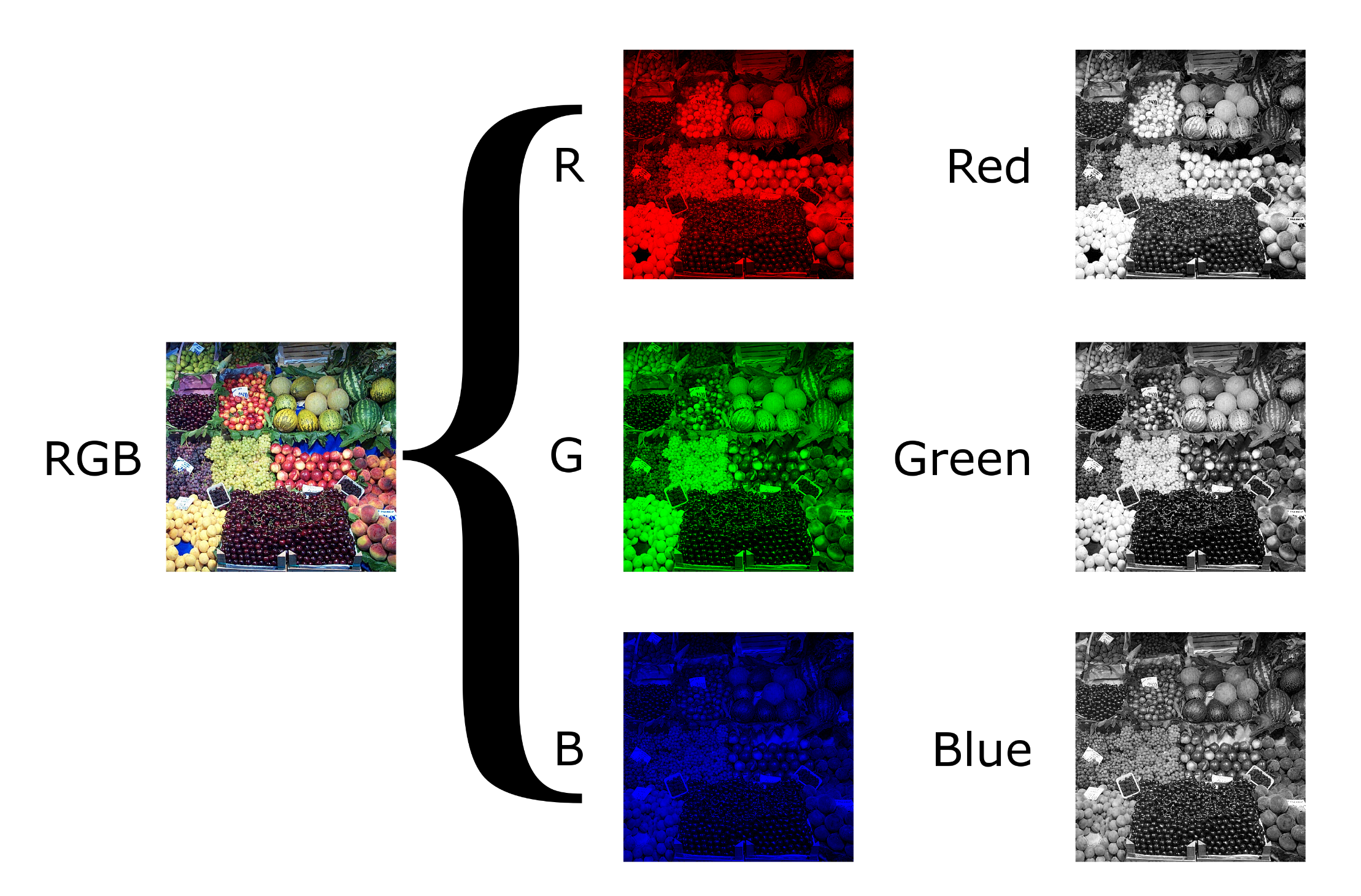 Pr. Vytvorenie kombinácie v neprirodzených farbách (11-8-2) pre Sentinel 2


Pridanie pásem do QGIS:
        2 (blue)
        8 (VNIR)
       11 (SWIR)

Vytvorenie virtuálneho rastra

Správne premietnutie pásem 
        cez kanály RGB
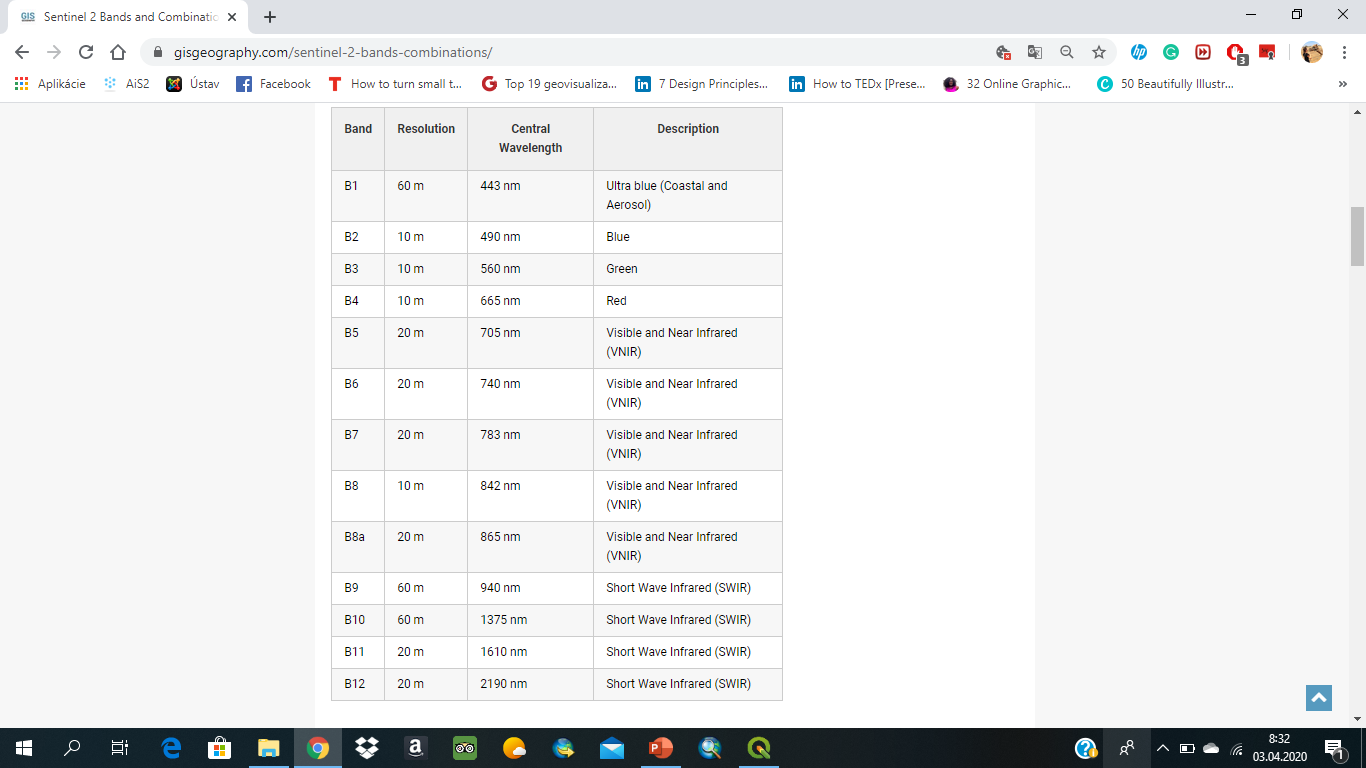 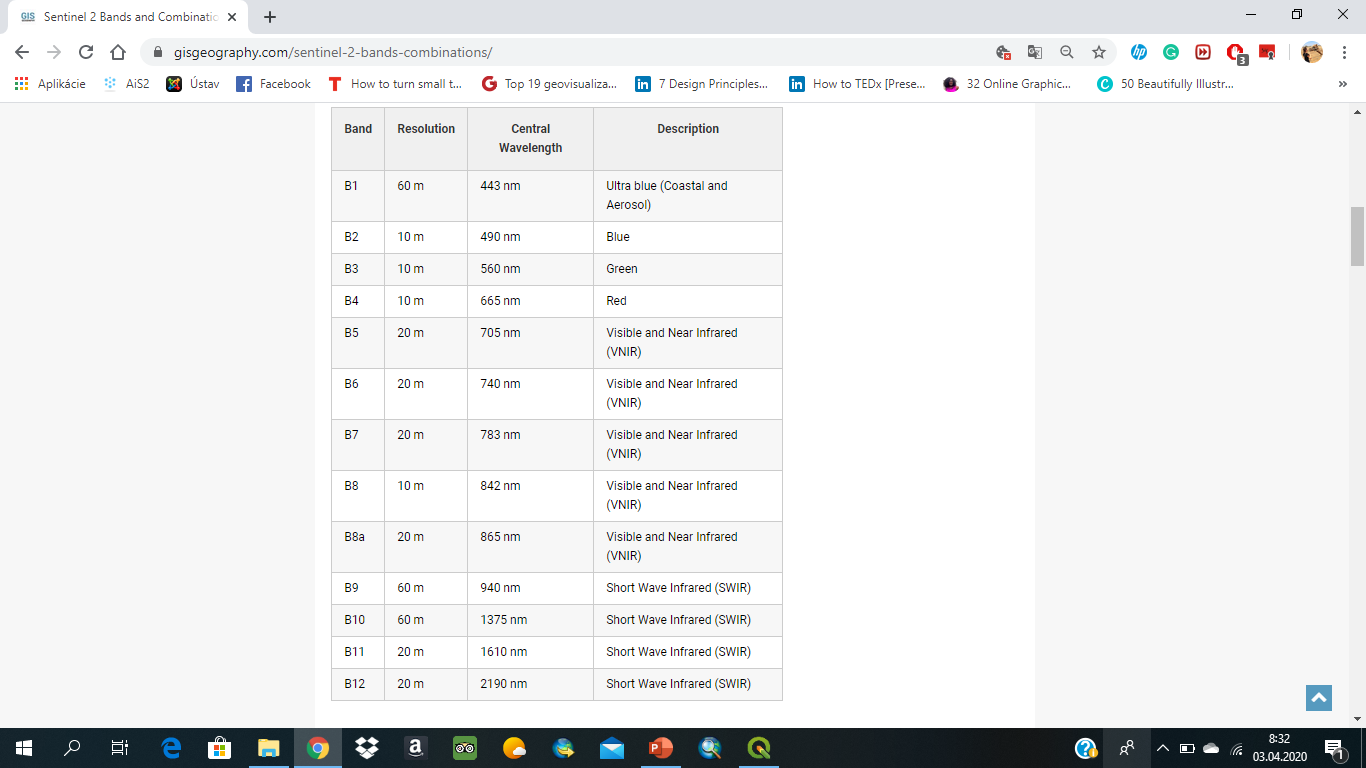 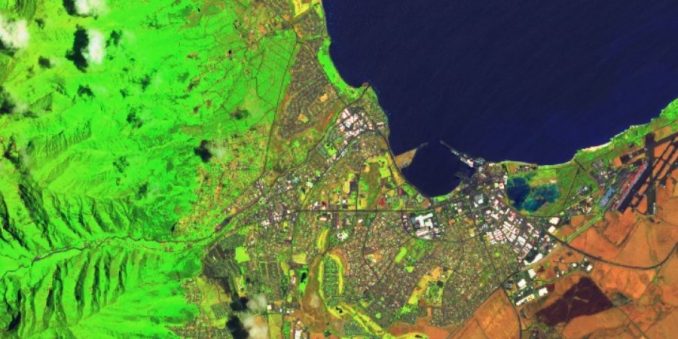 Agriculture (B11, B8, B2)
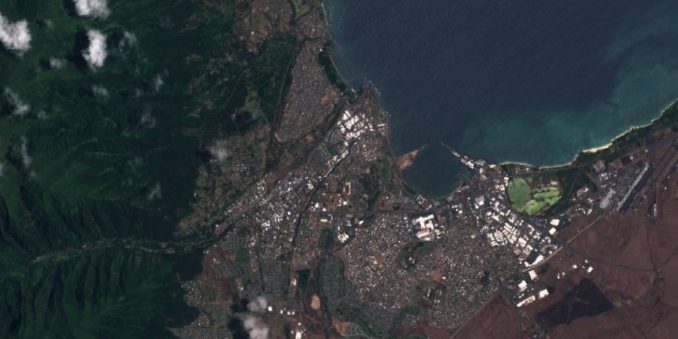 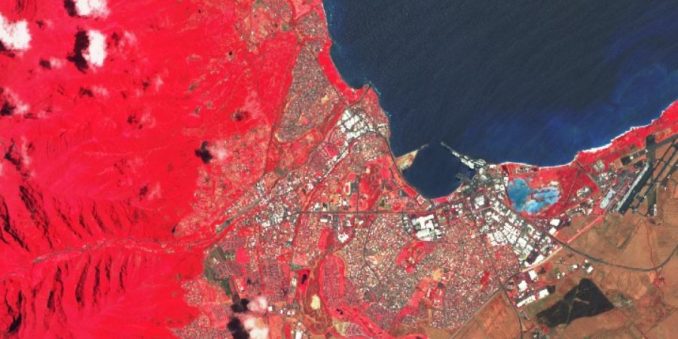 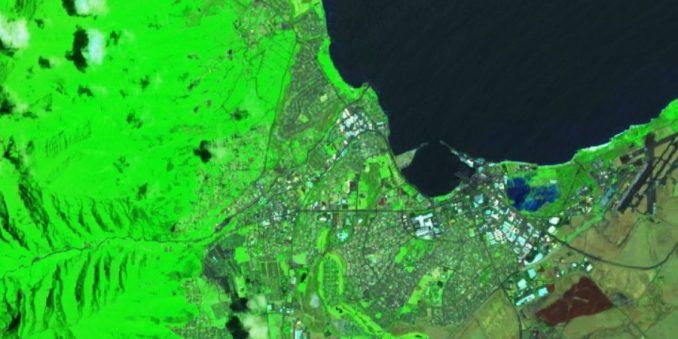 Natural Color (B4, B3, B2)
Color Infrared (B8, B4, B3)
Short-Wave Infrared (B12, B8A, B4)
Its purpose is to display imagery the same way our eyes see the world. Just like how we see, healthy vegetation is green. Next, urban features often appear white and grey. Finally, water is a shade of dark blue.
The short-wave infrared band combination uses SWIR (B12), NIR (B8A) and red (B4). Darker shades of green indicate denser vegetation. Brown - bare soil and built-up areas.
This combination is meant to emphasize healthy and unhealthy vegetation. By using the near-infrared (B8) band, it’s especially good at reflecting chlorophyll.
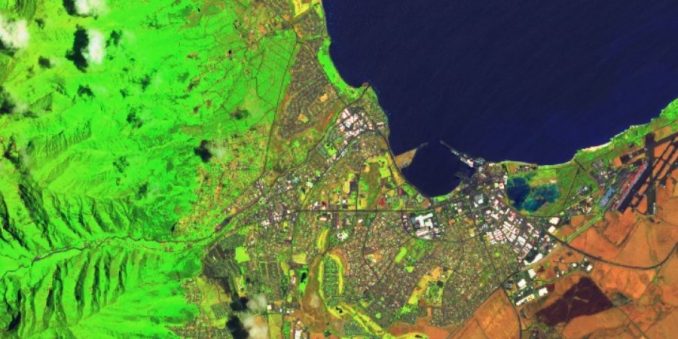 Agriculture (B11, B8, B2)
Farebné kompozície (pre Sentinel 2)
The agriculture band combination uses SWIR-1 (B11), near-infrared (B8) and blue (B2). It’s mostly used to monitor the health of crops because how it uses short-wave and near infrared.
I.I
Farebné syntézy v QGIS
Vytvorenie kombinácie v prirodzených farbách (432 pre L8):
1. Pridanie pásem 2,3,4 do ArcMap a ich zoradenie podľa poradia pre RGB kompozíciu (432)
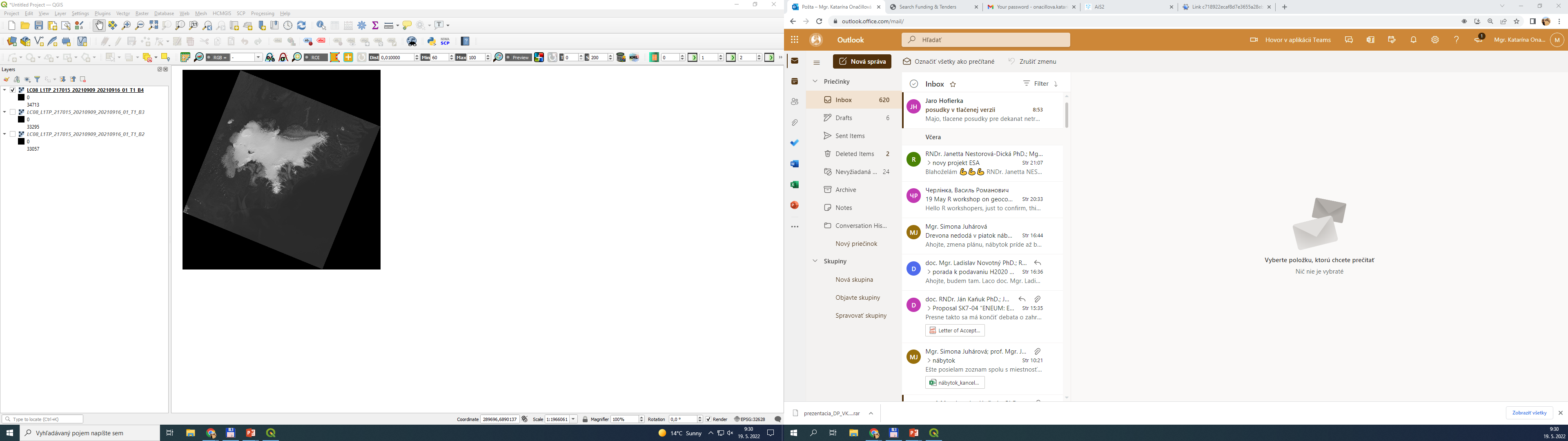 2. Raster – Miscellaneous – Build virtual raster
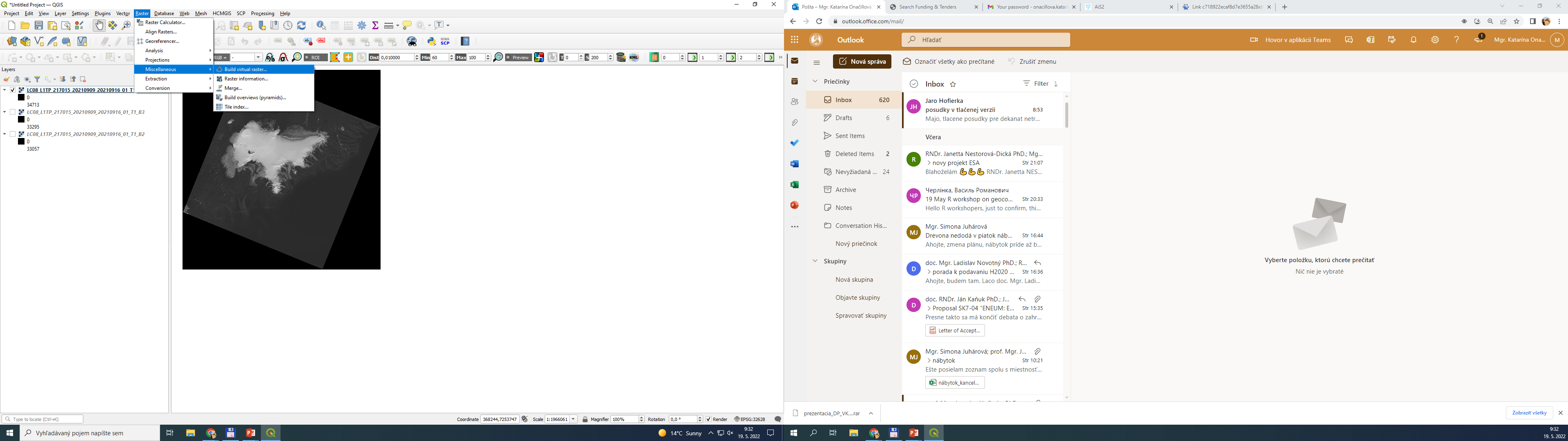 3. Výber vstupných pásem, nastavenie parametrov
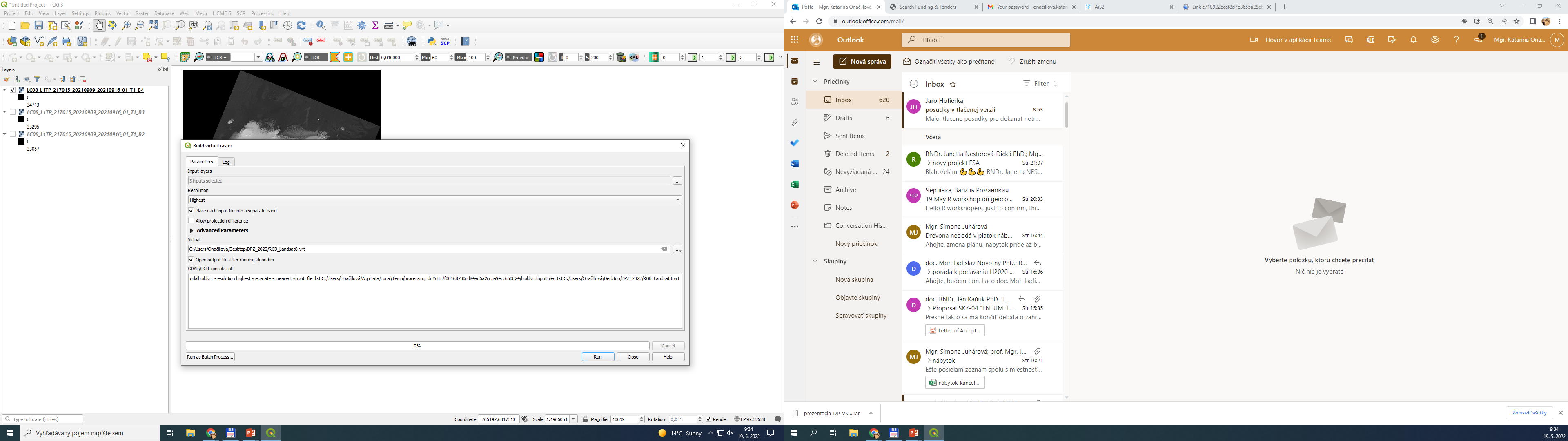 1
4. Výber premietania pásem cez Properties – Symbology – Multiband color (pásma v QGIS pri vytváraní virtuálneho rastra sú zoradené podľa poradia (od 1,2... – x), preto sa cez kanály RGB musia vložiť v správnom poradí (opačnom)
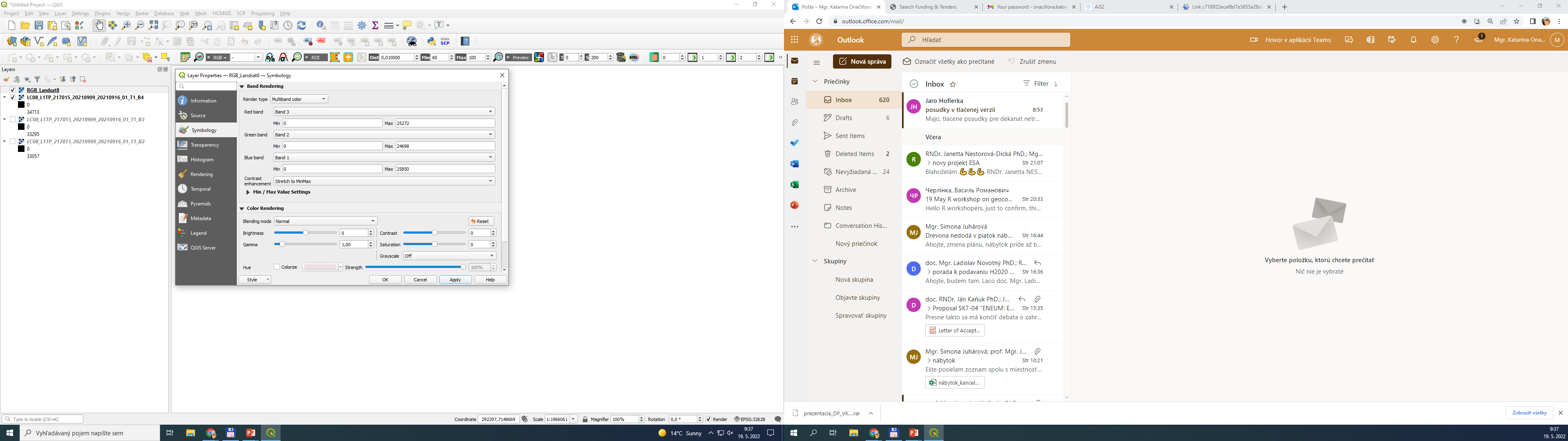 I.II
Úprava obrazu
5. Properties – Symbology – úprava parametrov pre jasné zobrazenie kompozície - jasu, kontrastu, gamma....
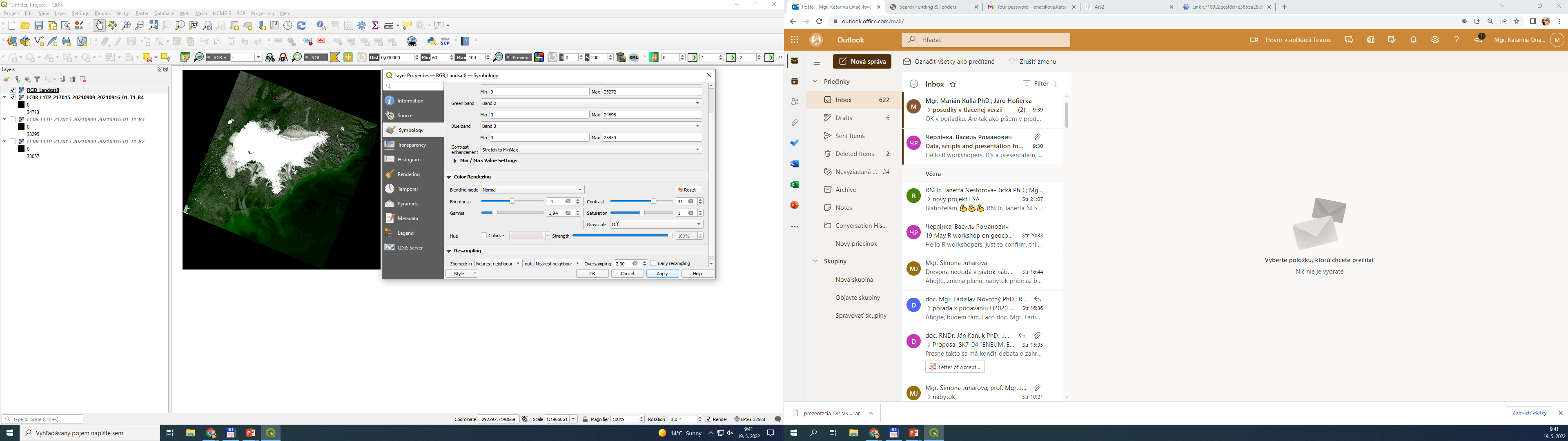 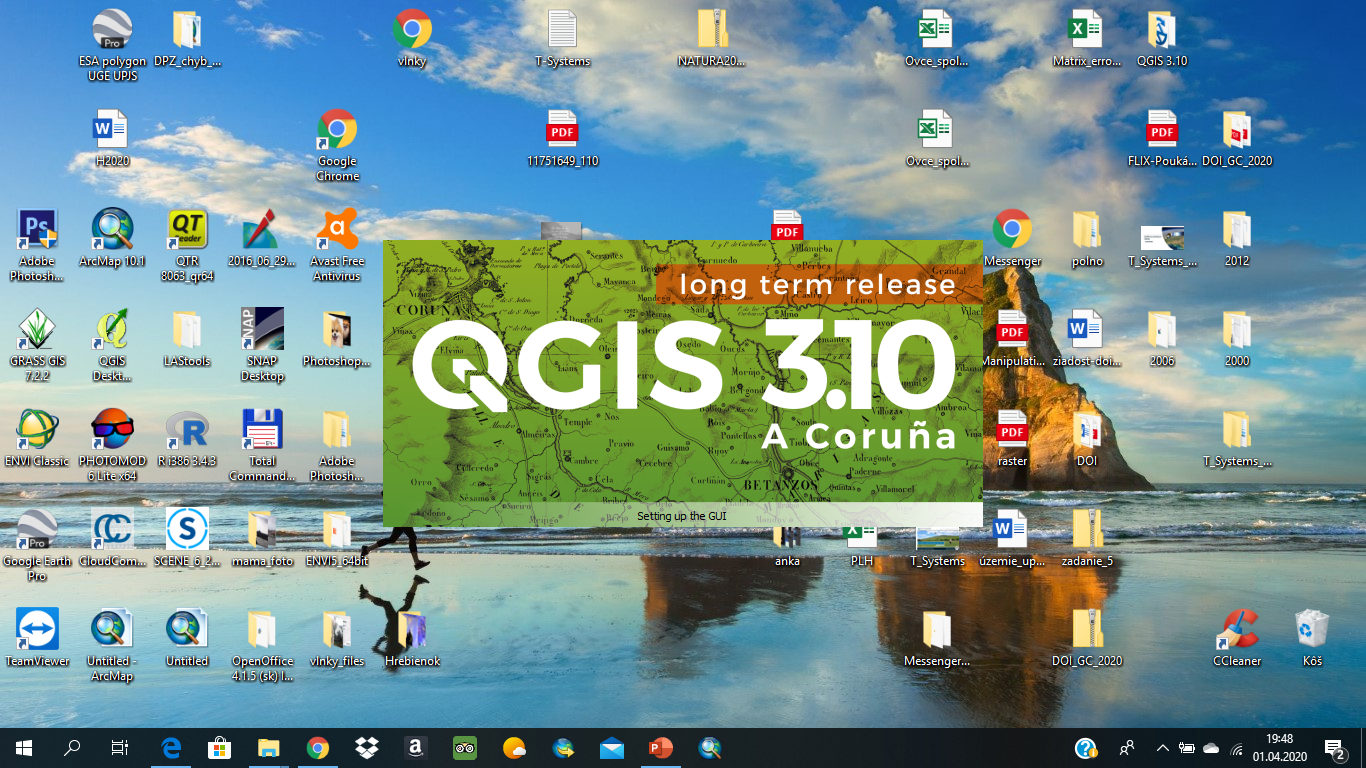 II
Spektrálne indexy
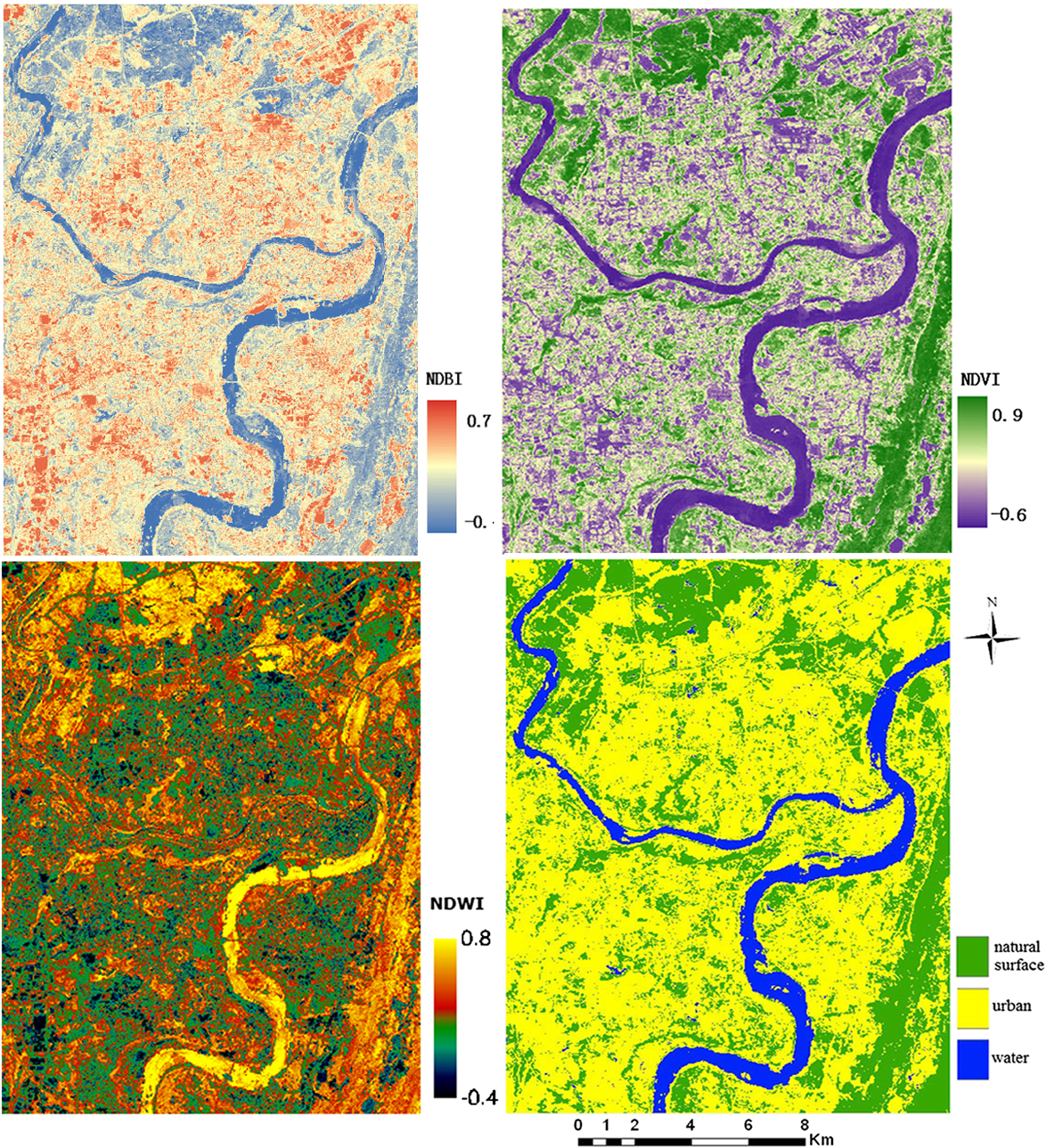 Spektrálne indexy
Pomer medzi DN dvoch alebo viacerých spektrálnych pásiem
Pre viaceré typy analýzy krajiny umožňuje vyhnúť sa prepočtu DN na hodnoty odrazivosti
Pomer totiž ostáva rovnaký na plochách privrátených a odvrátených ku Slnku v rámci danej scény pre určitý časový okamih
Bežne sa používajú vegetačné indexy (VI, NDVI, NNWI, NDBI...)
Výpočet NDVI
Band 5 (NIR)
Band 4 (RED)
NDVI
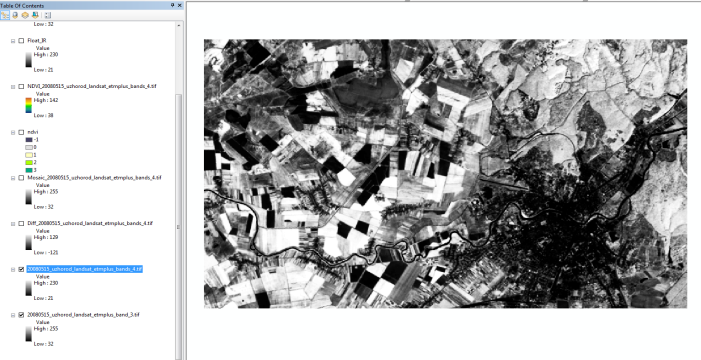 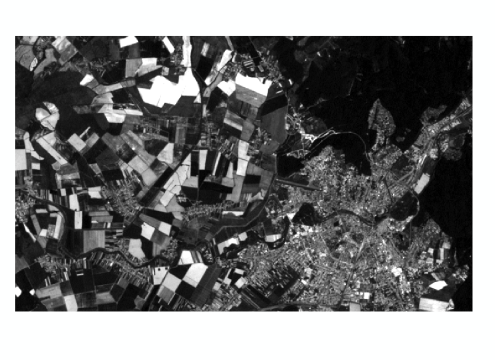 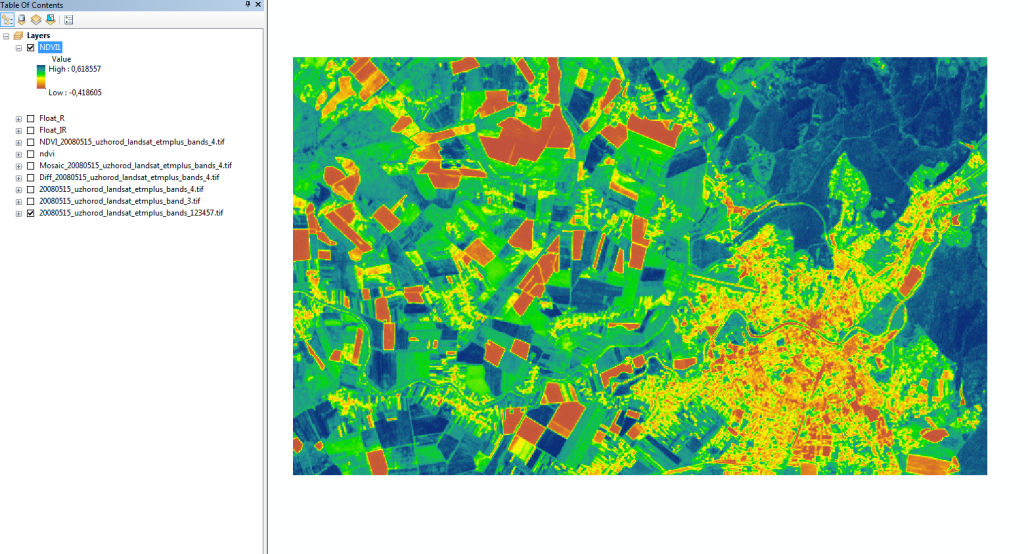 NDVI = (IR - R)/(IR + R)
Landsat 8 15 May 2018,  Uzhorod, Ukraine
Výpočet NDVI
Výstupný rozsah indexu sa pohybuje v rozmedzí hodnôt -1 až 1:
       - veľmi nízke hodnoty (0.1 a nižšie, resp. blízke -1) zodpovedajú 
         neúrodným oblastiam odkrytej/holej pôdy, skál, piesku a snehu 
       - stredné hodnoty (0.2 – 0.3) reprezentujú kríky a trávnaté plochy
       - vysoké hodnoty (0.6 – 0.8, resp. blízke 1) reprezentujú zeleň    
         (kvalitnú, hustú vegetáciu, resp. lesy mierneho pásma, pralesy)
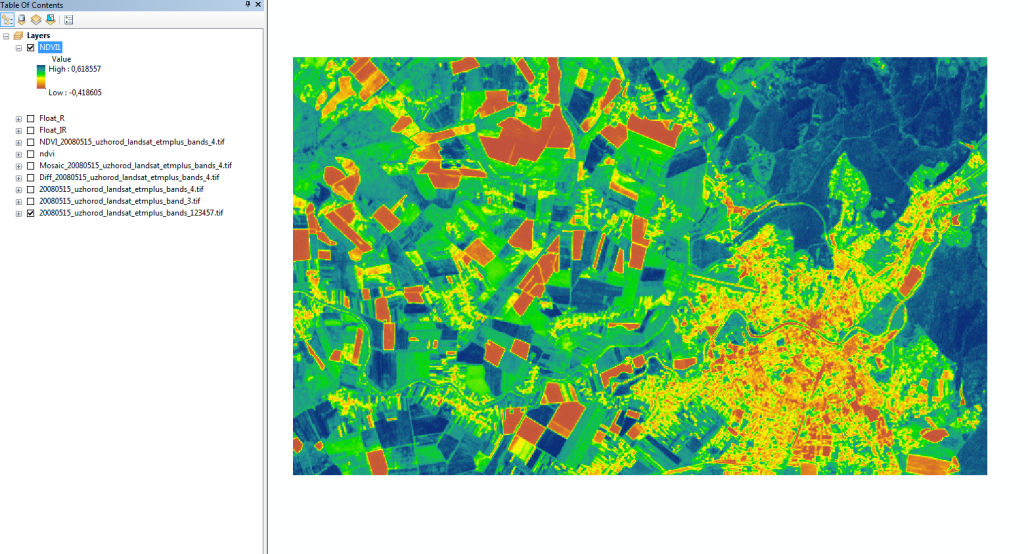 Výstupné dáta: ďalšie interpretácie indexu
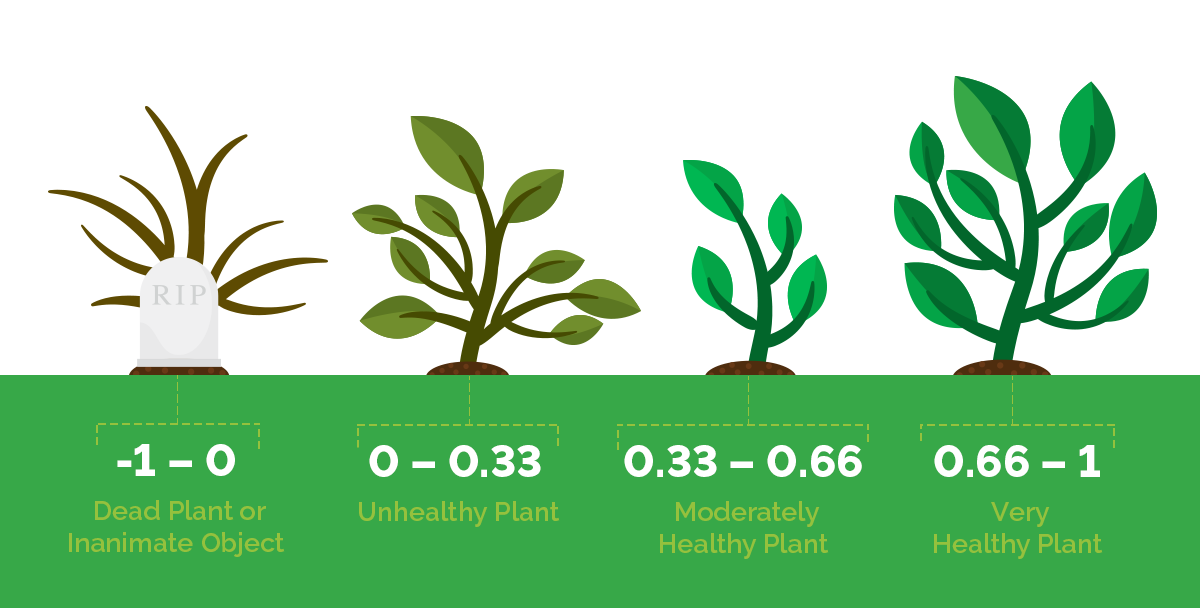 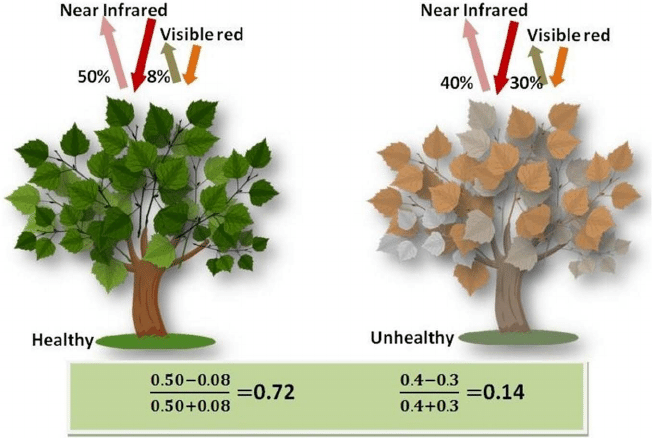 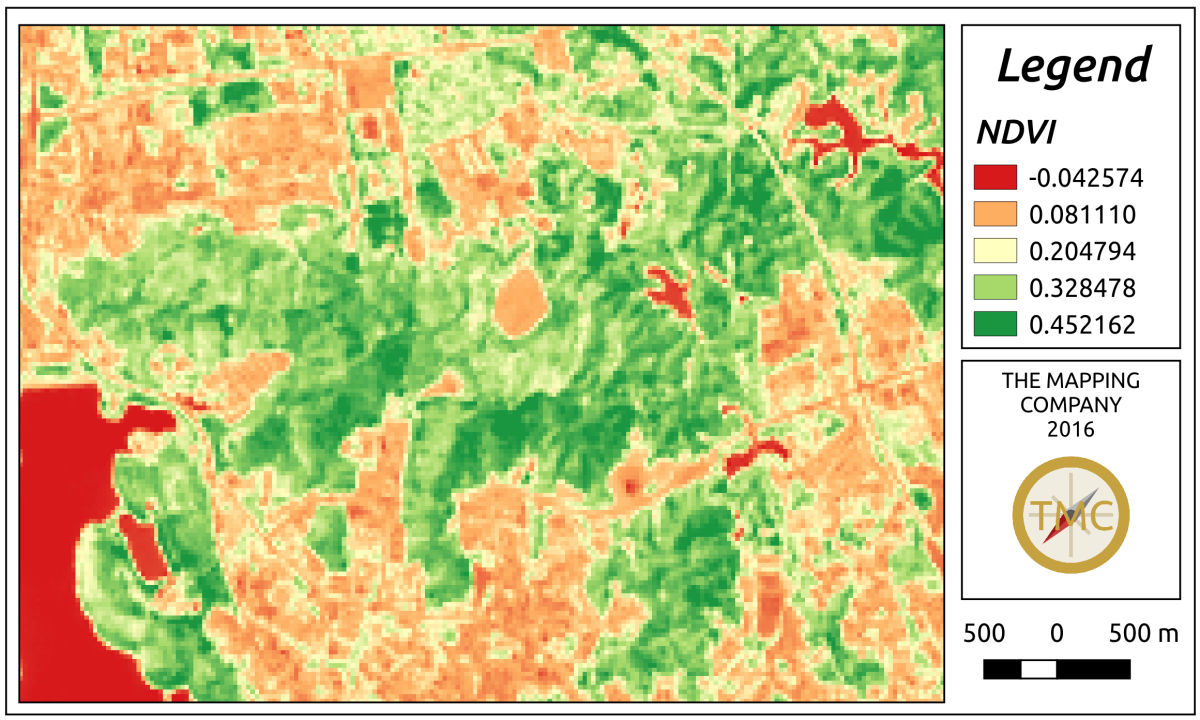 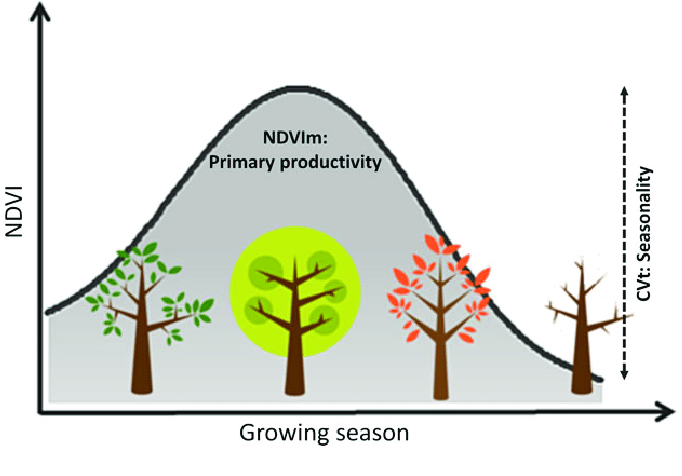 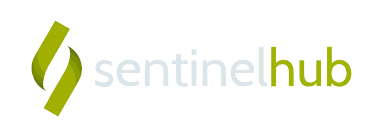 EO Browser
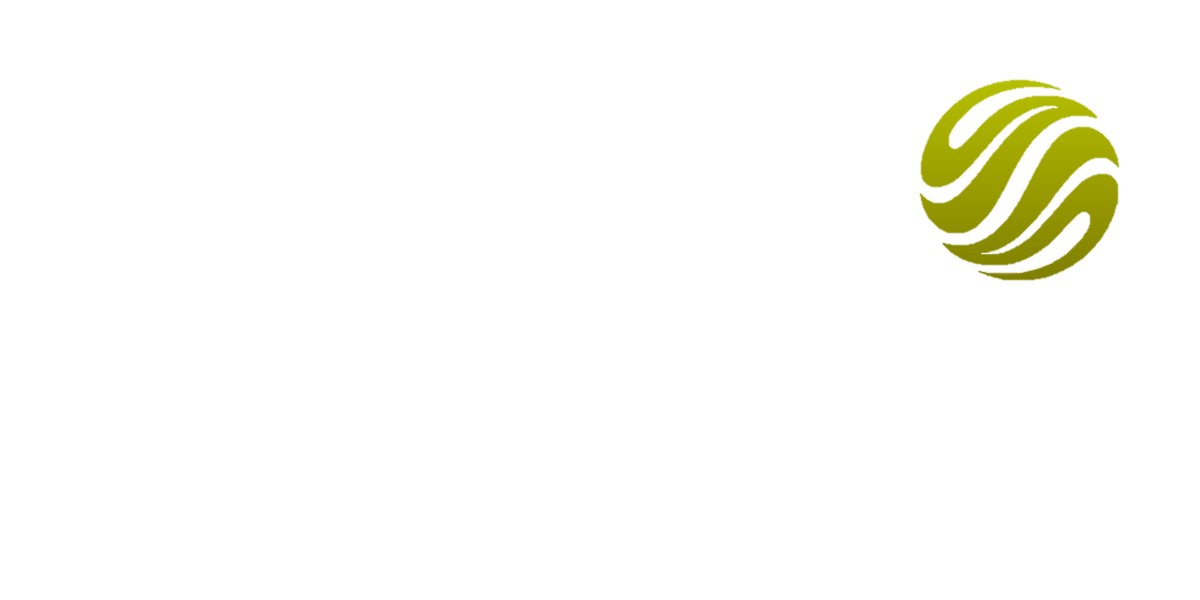 PRAKTICKÁ UKÁŽKA 1 
– FAREBNÉ KOMPOZÍCIE A SPEKTRÁLNE INDEXY
SUCHÁ V ŠPANIELSKU V LETE 2022
3. Analýza zmien pomocou histogramu - spektrálny index NDVI
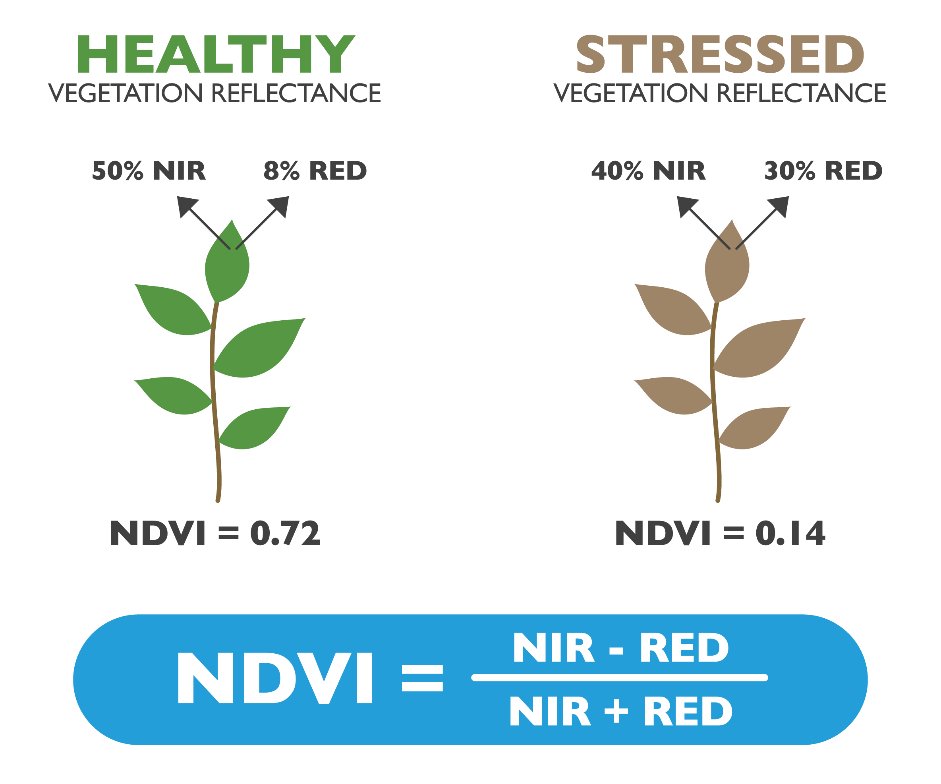 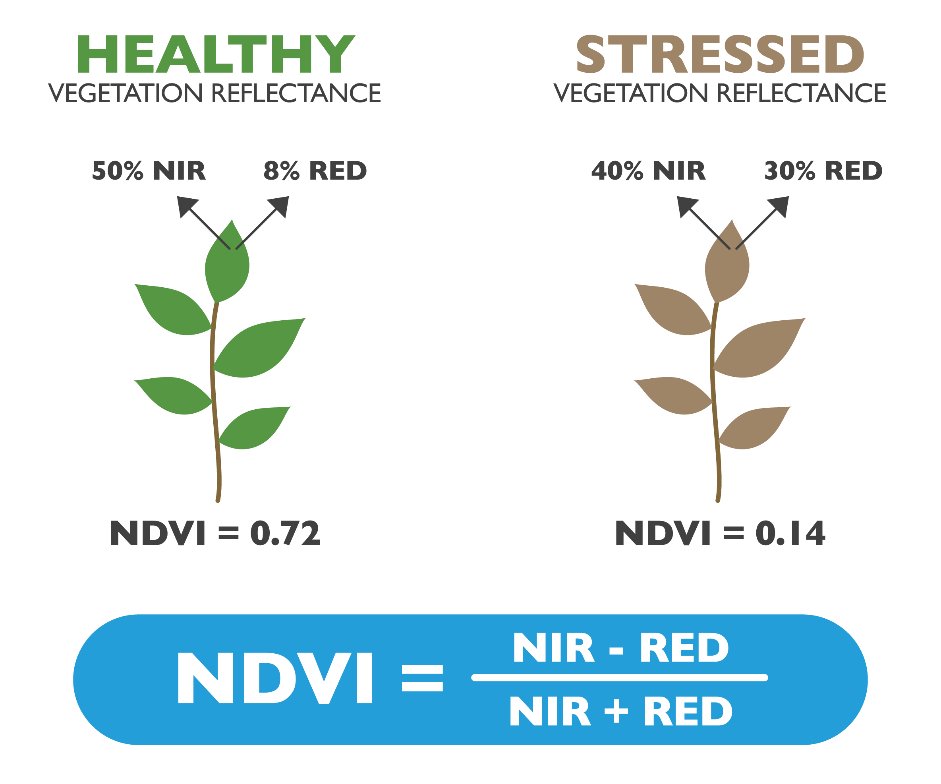 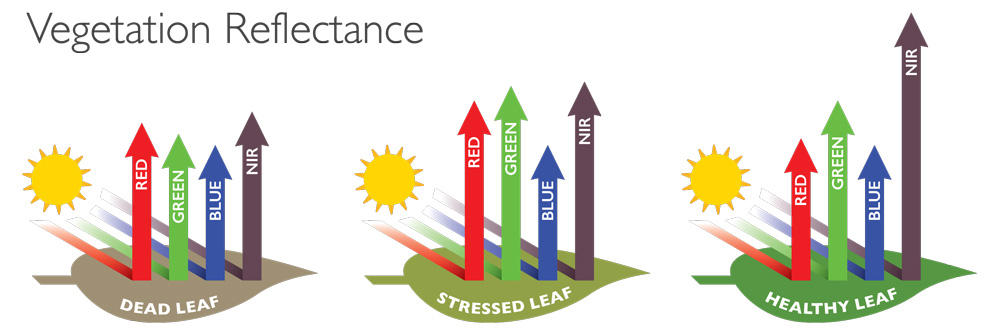 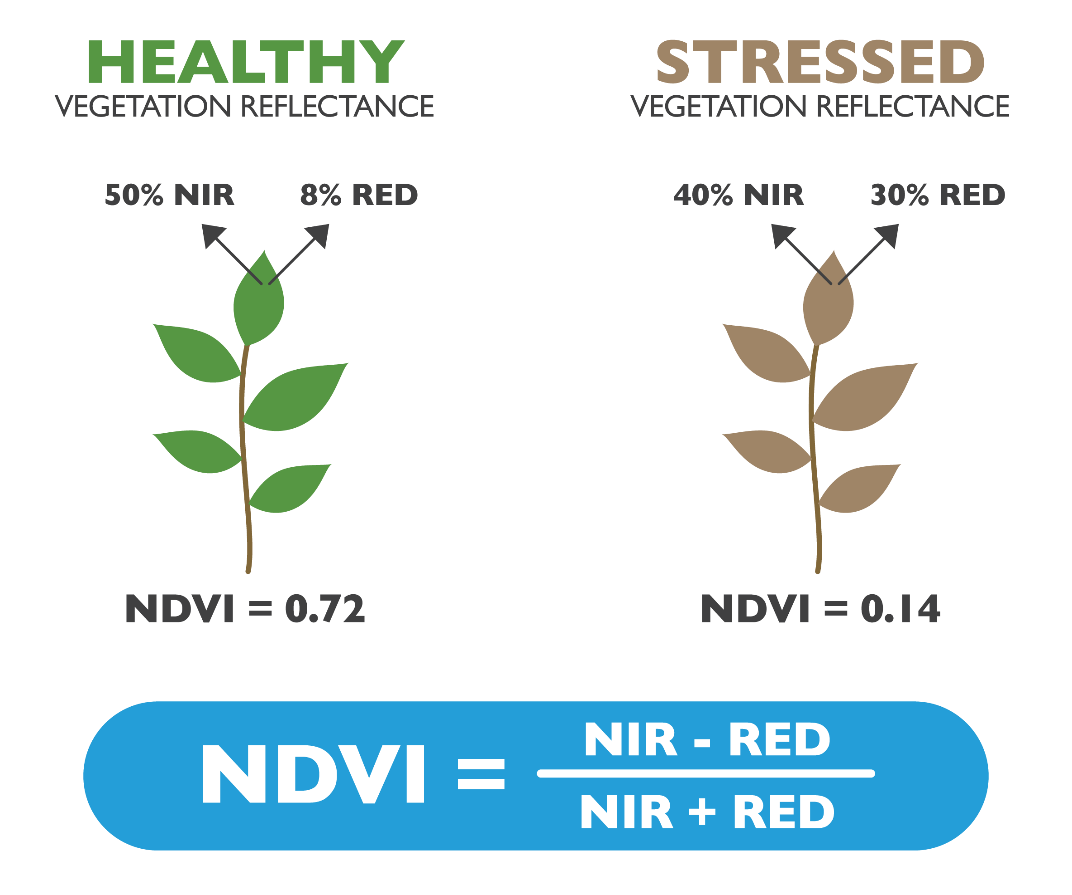 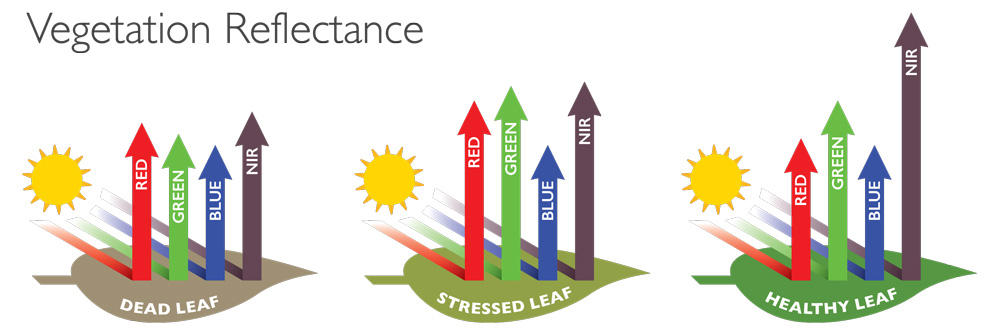 Zdroj: https://www.agricolus.com
3. Analýza zmien pomocou histogramu - spektrálny index NDVI
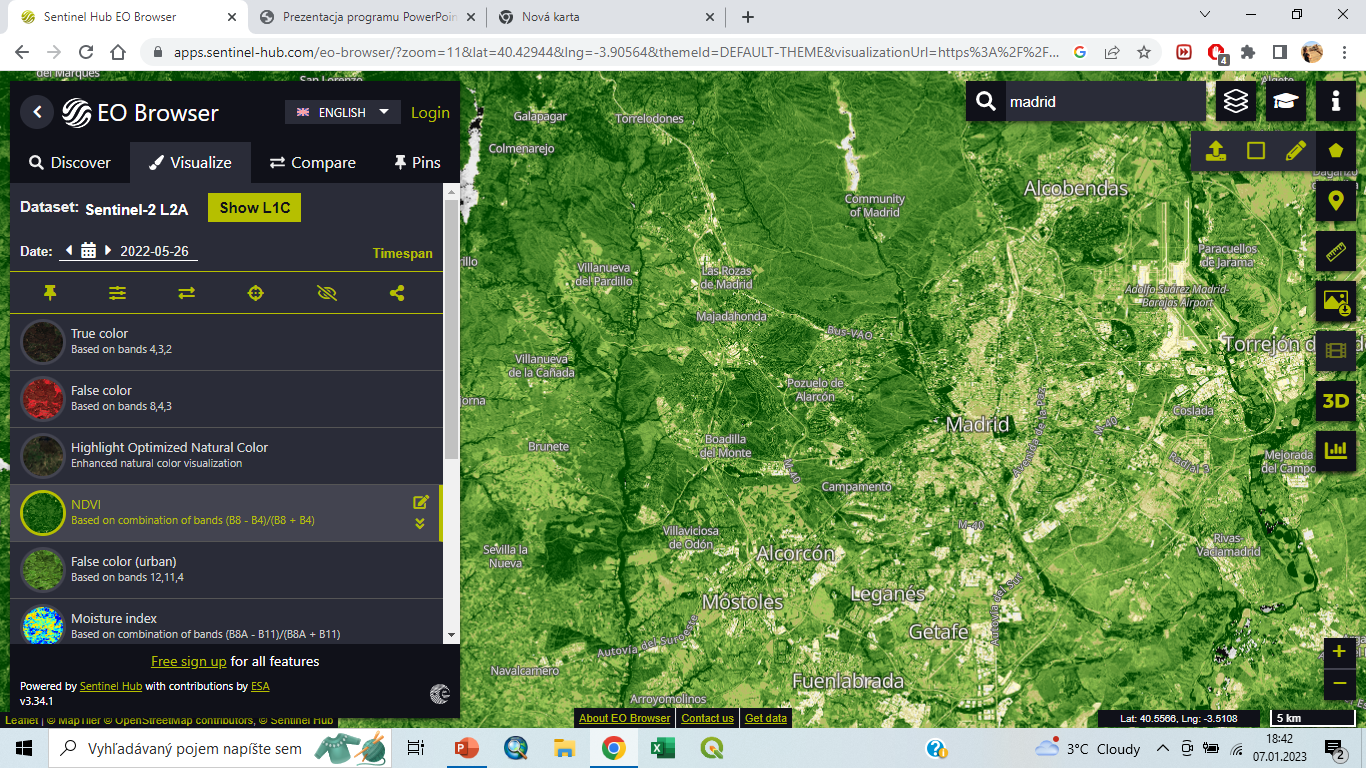 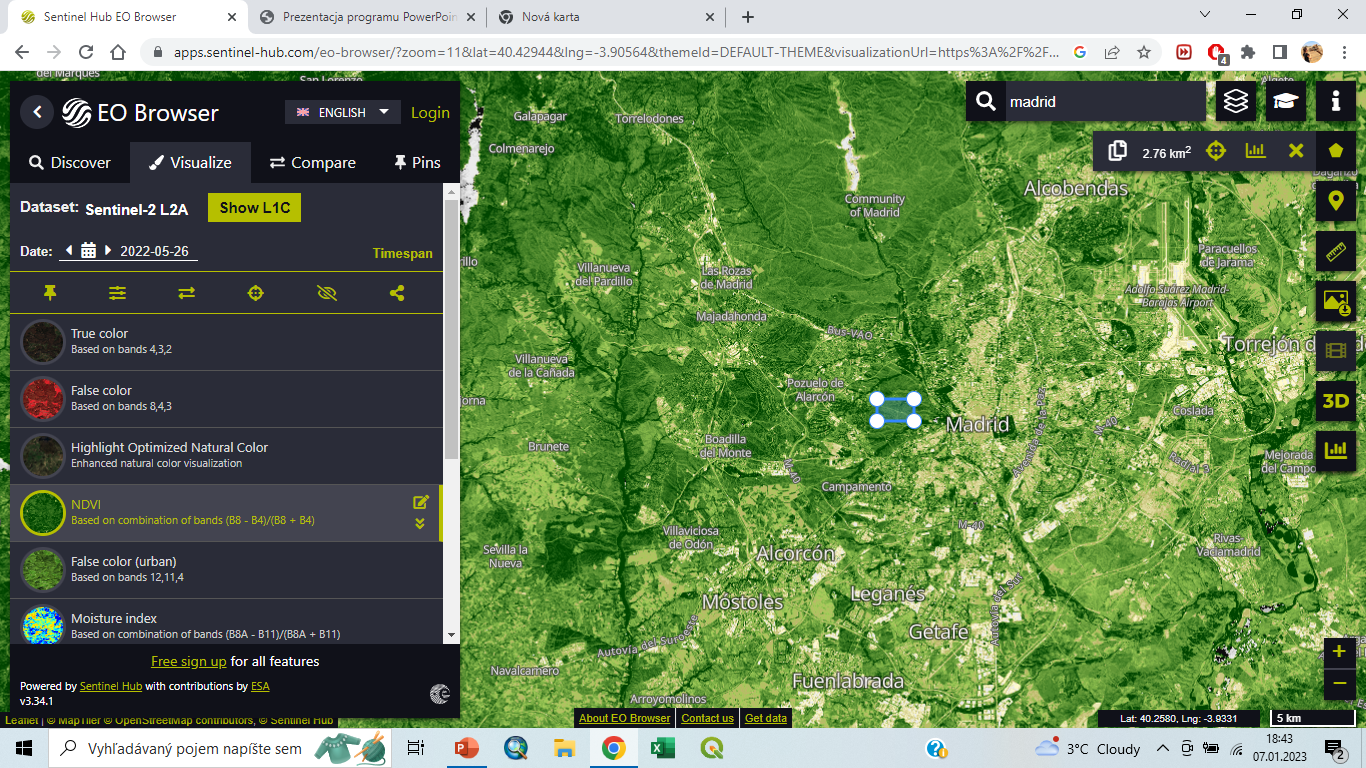 Porovnanie následkov sucha pomocounapr. hodnôt Normalizovaného diferenčného vegetačného indexu (NDVI) v podobe histogramu pred a v období sucha:- 26.5.2022 (snímka za obdobie pred suchom)    - 31.8.2022 (snímka z obdobia výrazného sucha)
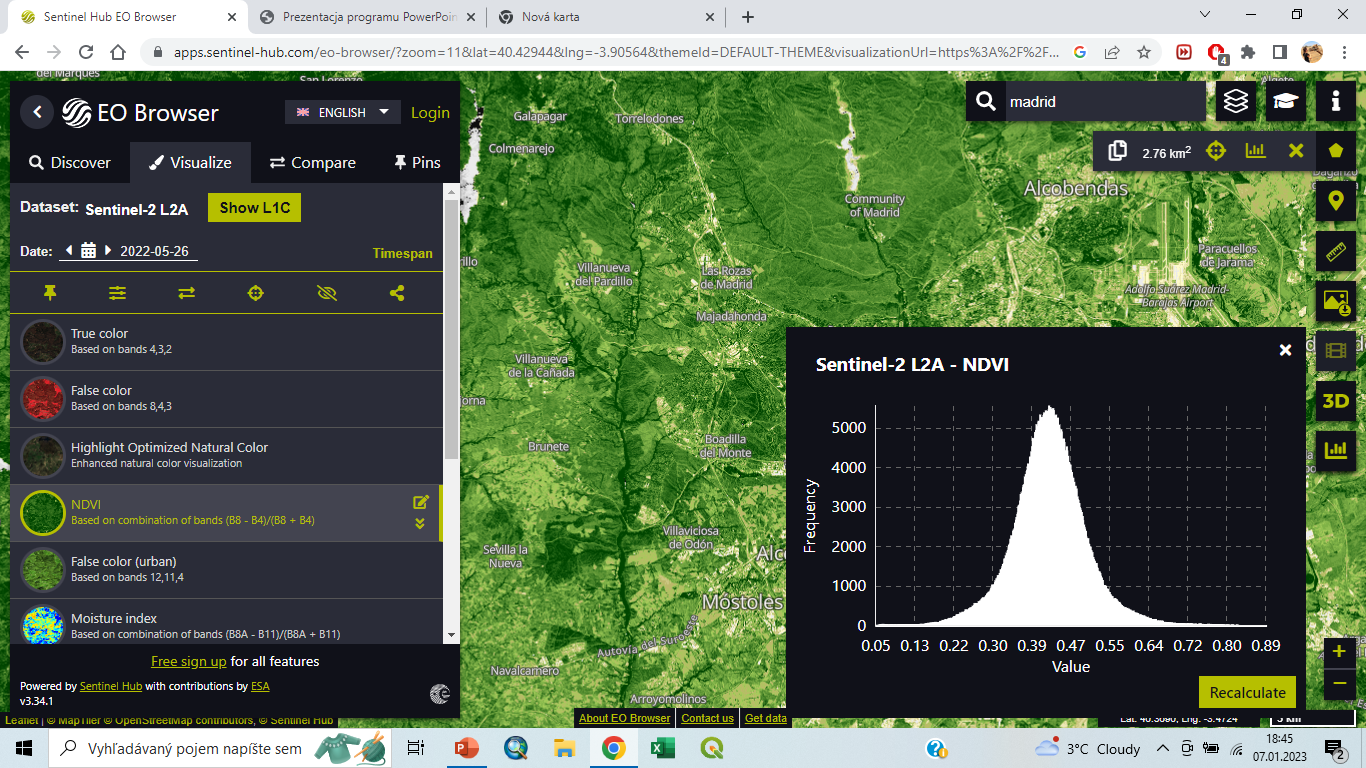 3. Analýza zmien pomocou histogramu - spektrálny index NDVI
26.5.2022 (pred suchom)
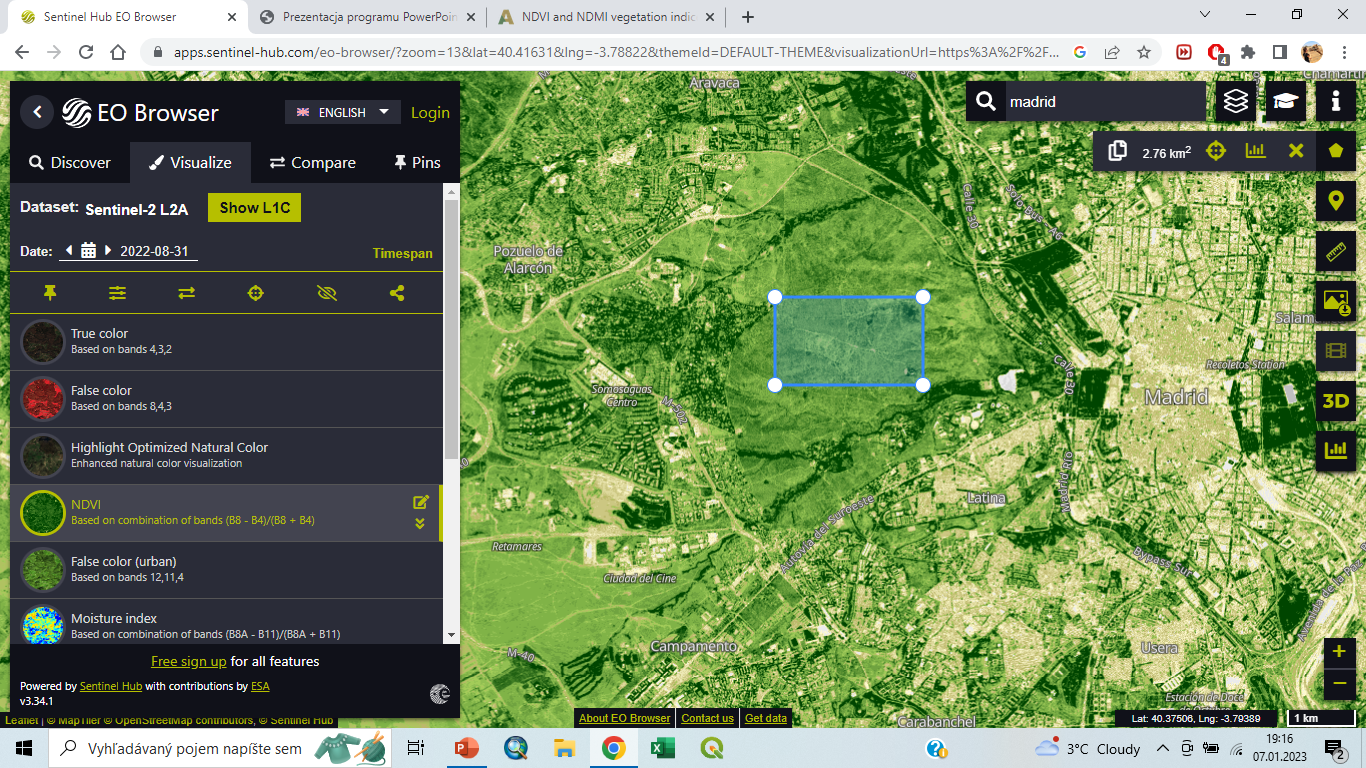 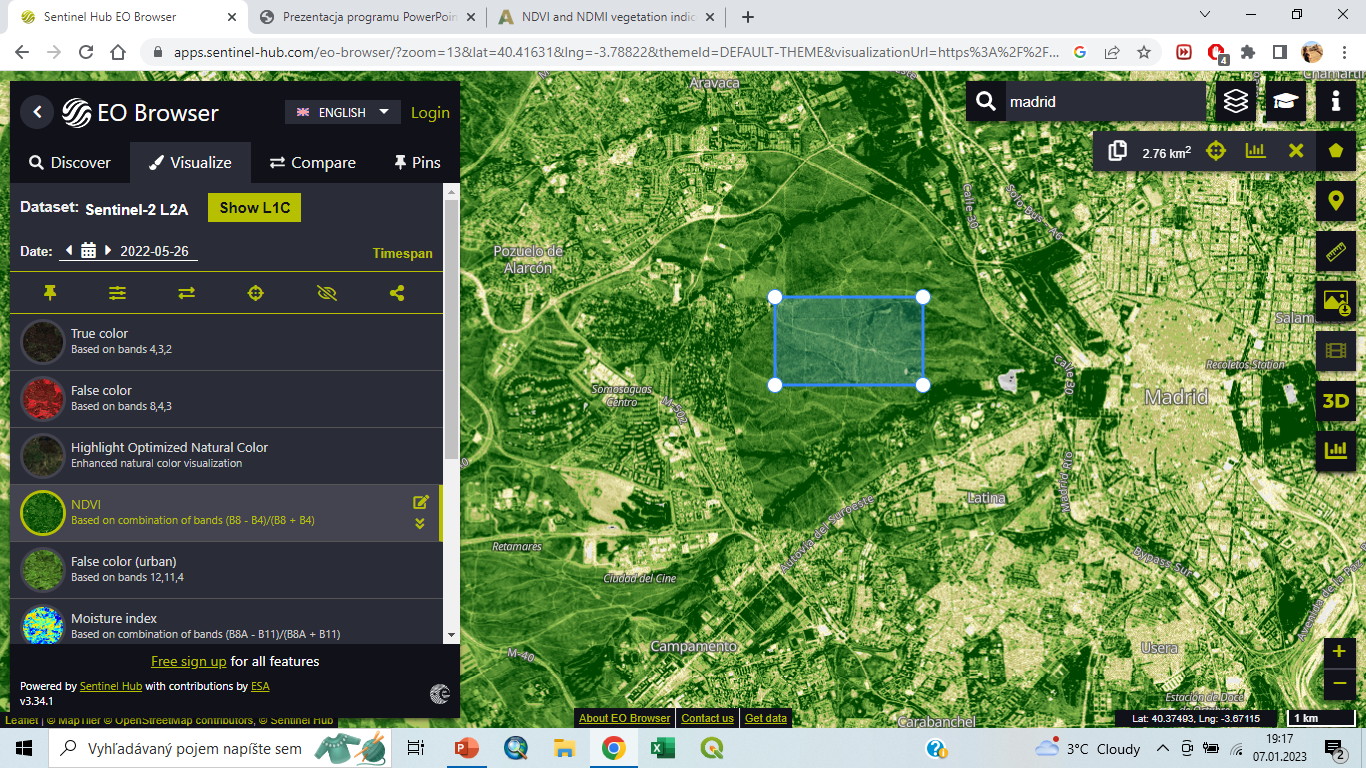 31.8.2022 (sucho)
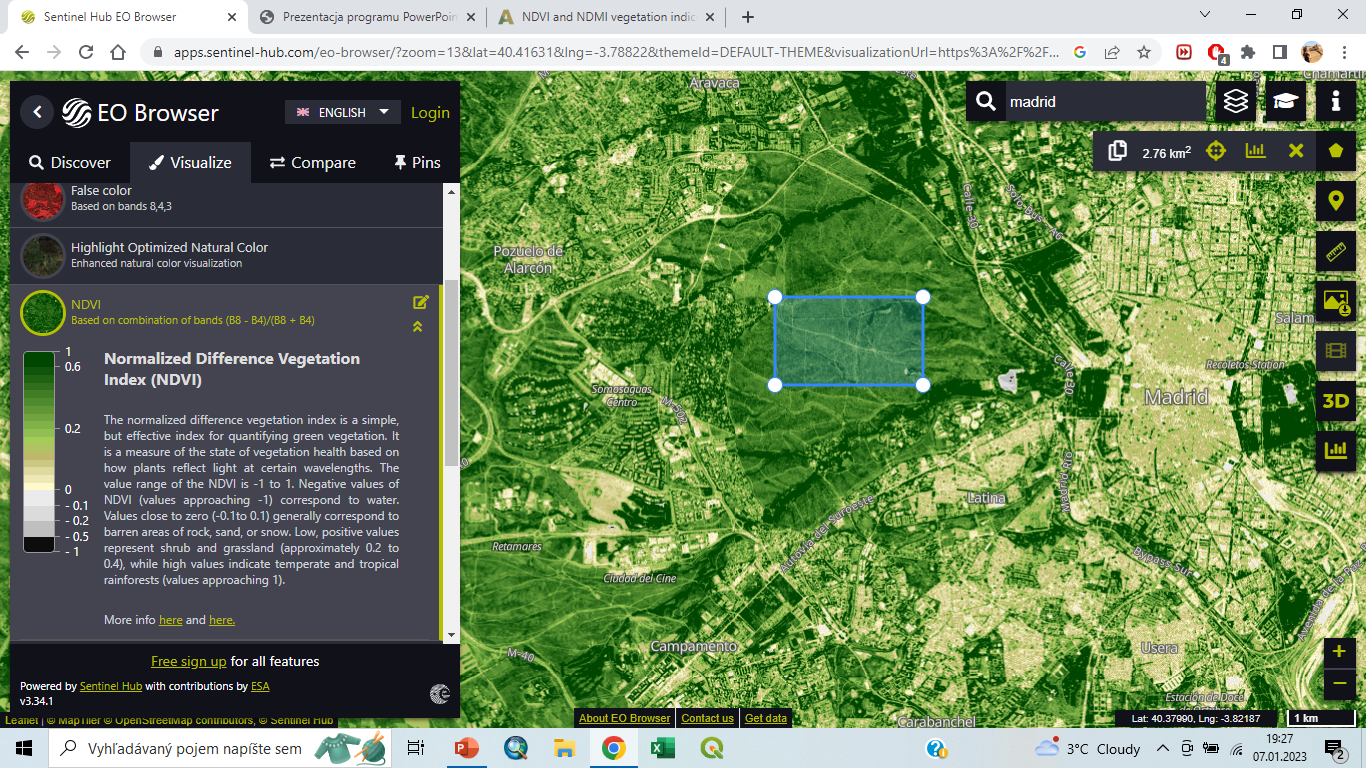 3. Analýza zmien pomocou histogramu - spektrálny index NDVI
26.5.2022 (pred suchom)
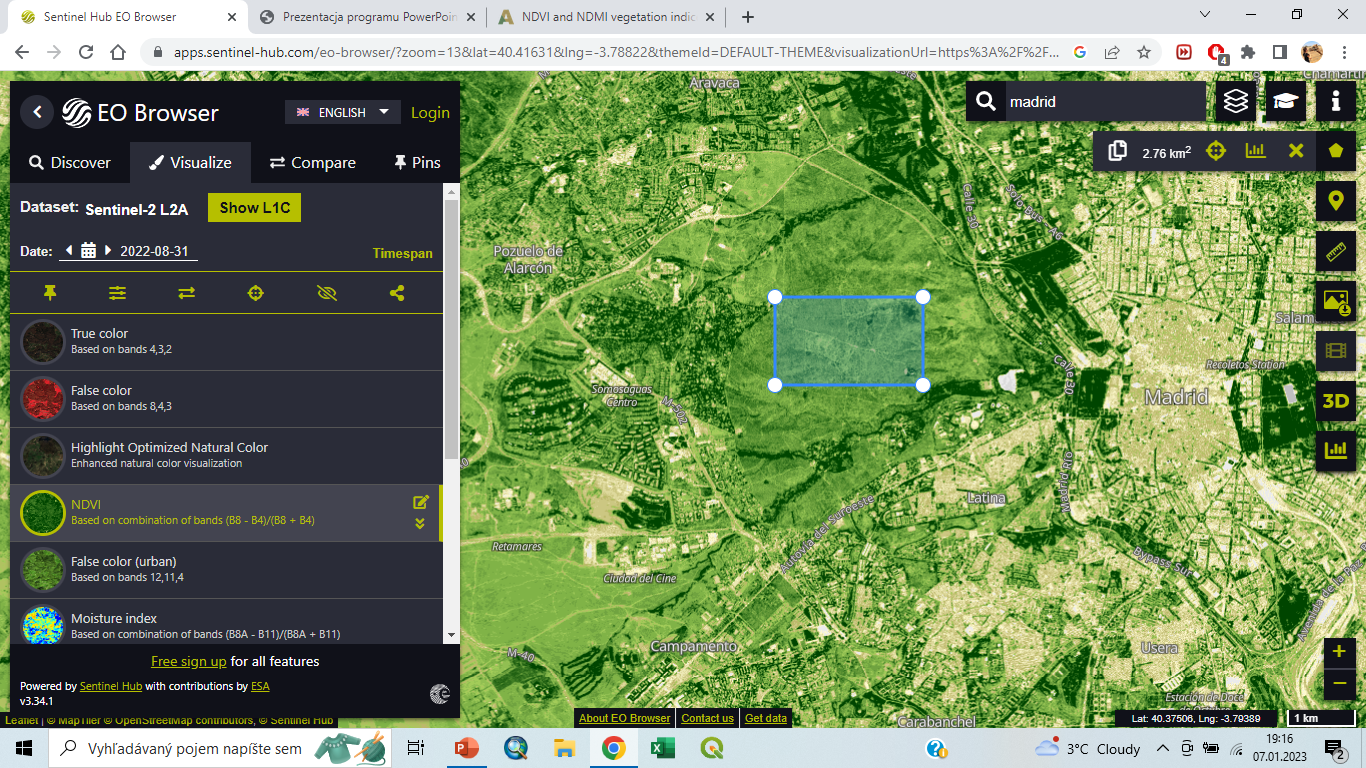 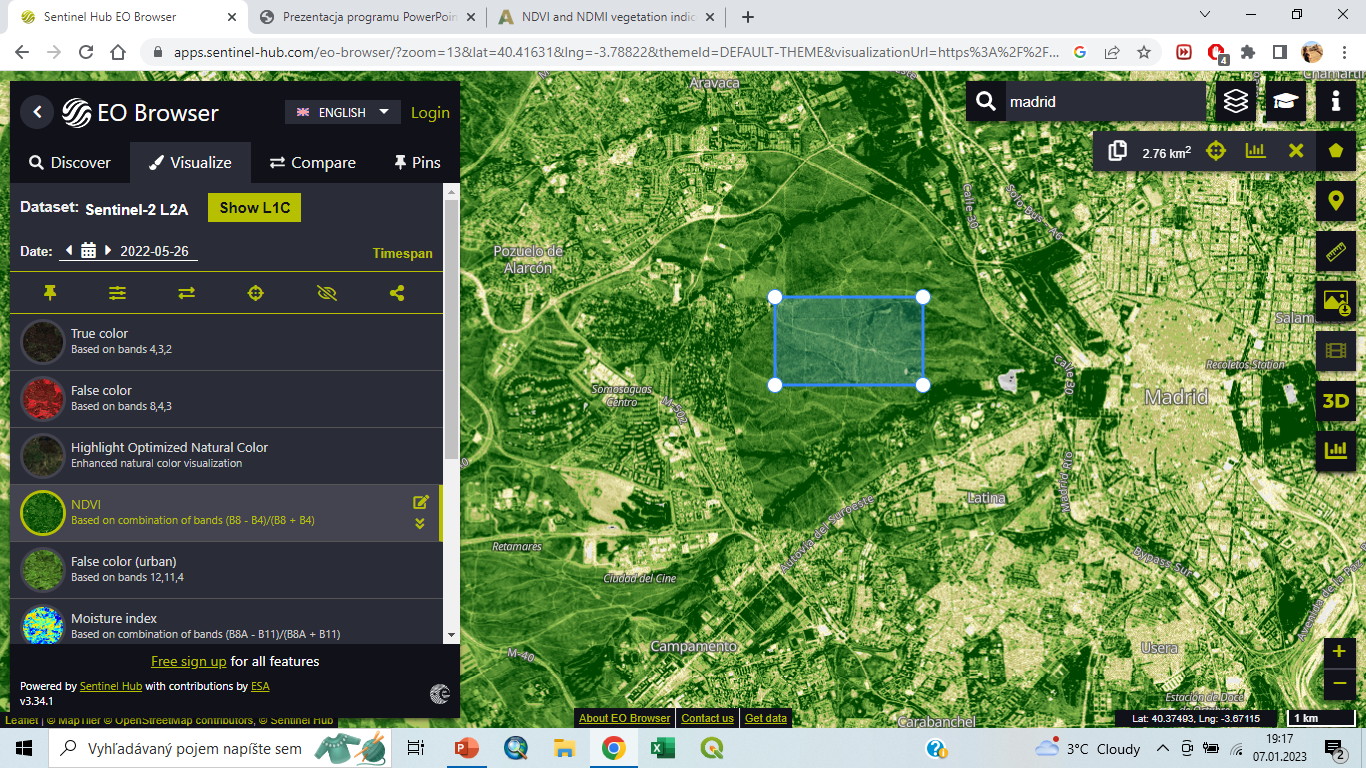 31.8.2022 (sucho)
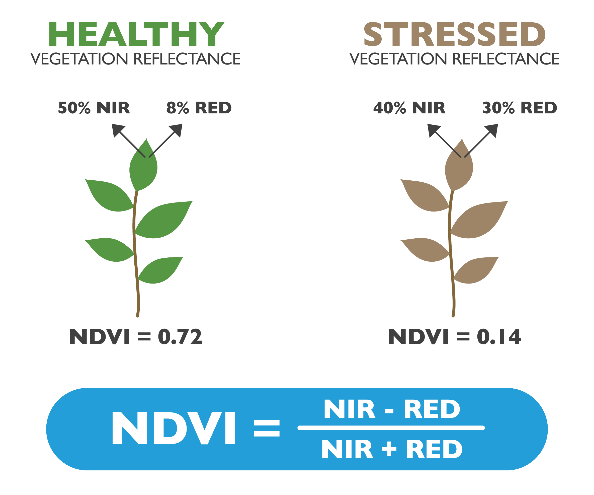 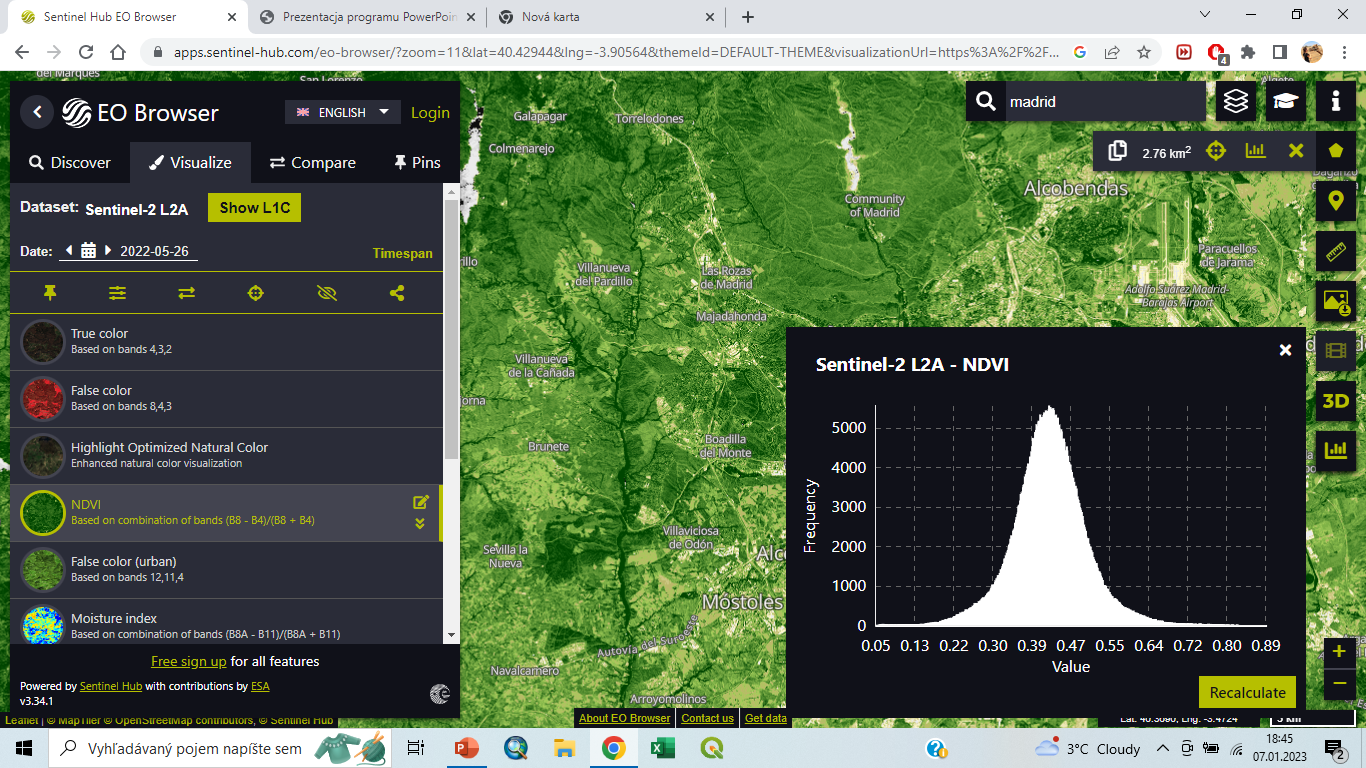 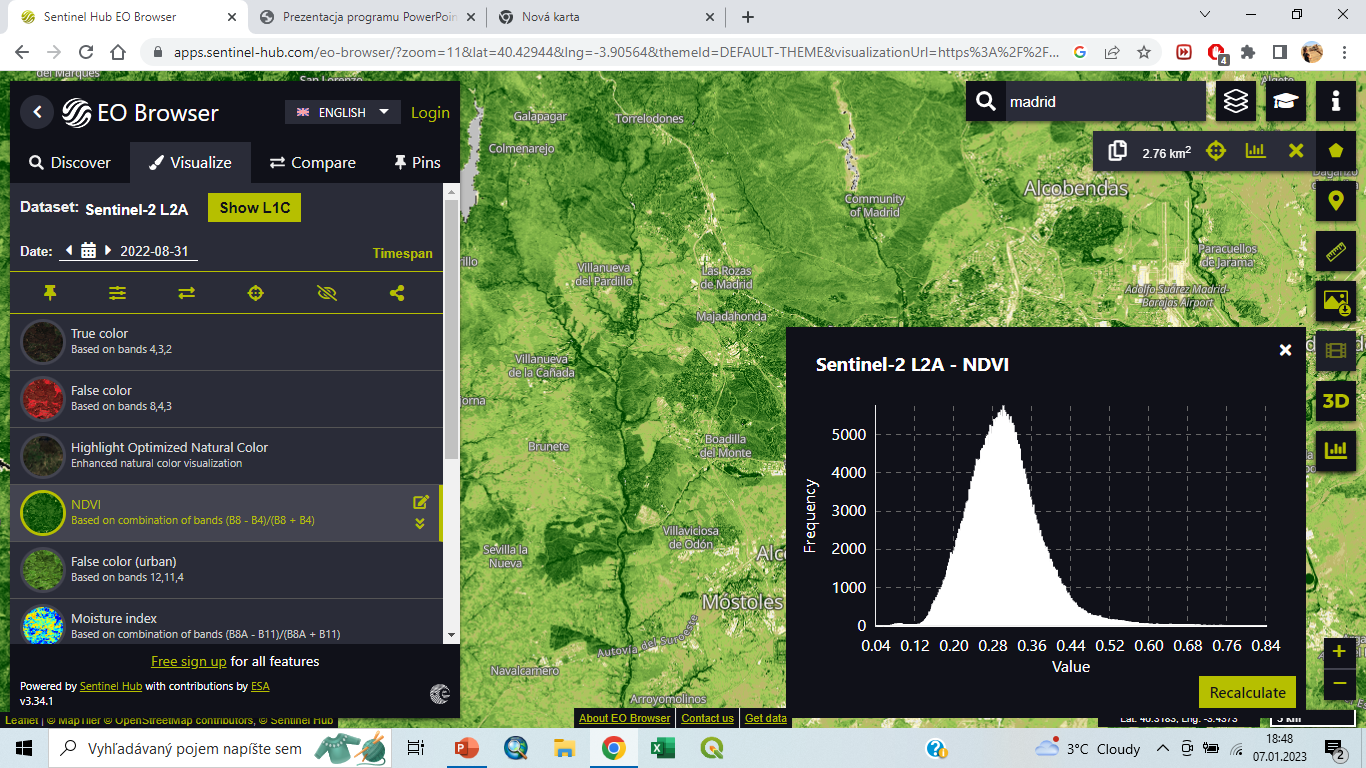 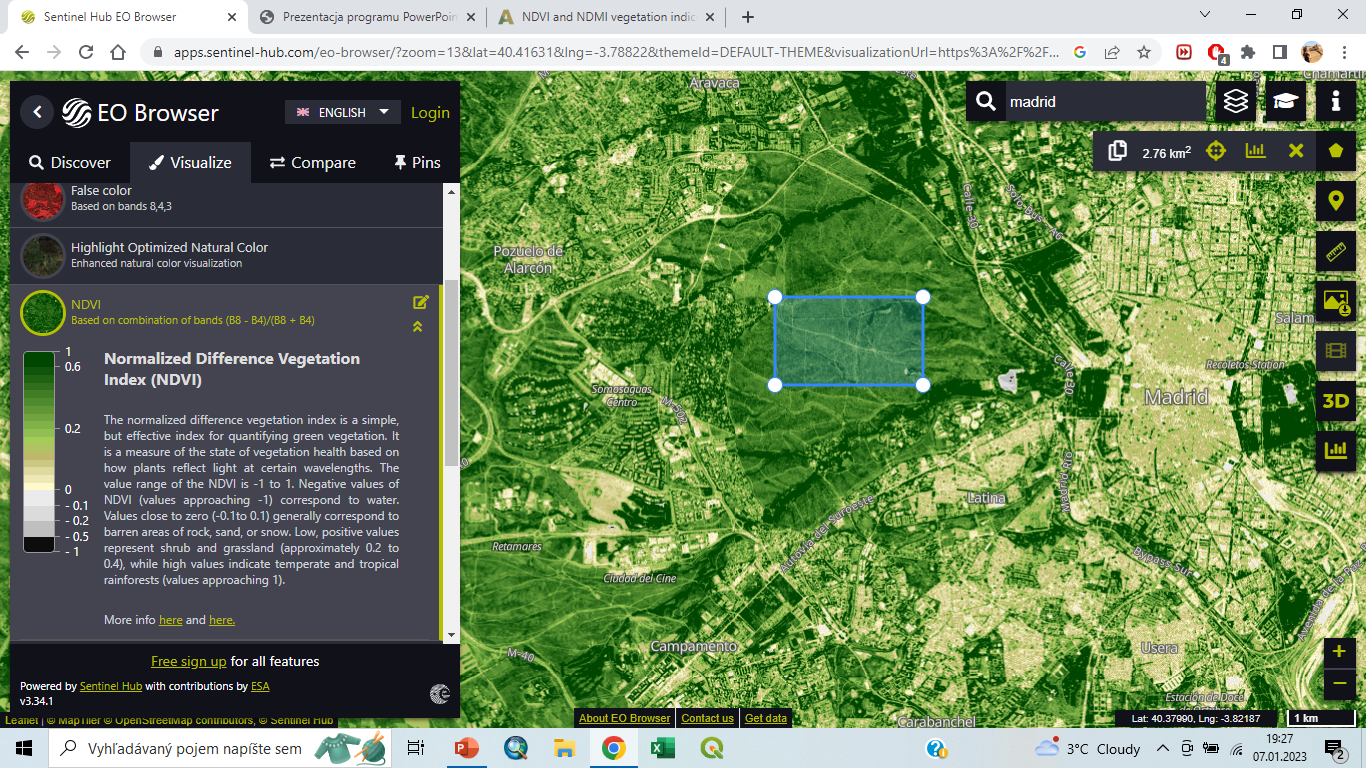 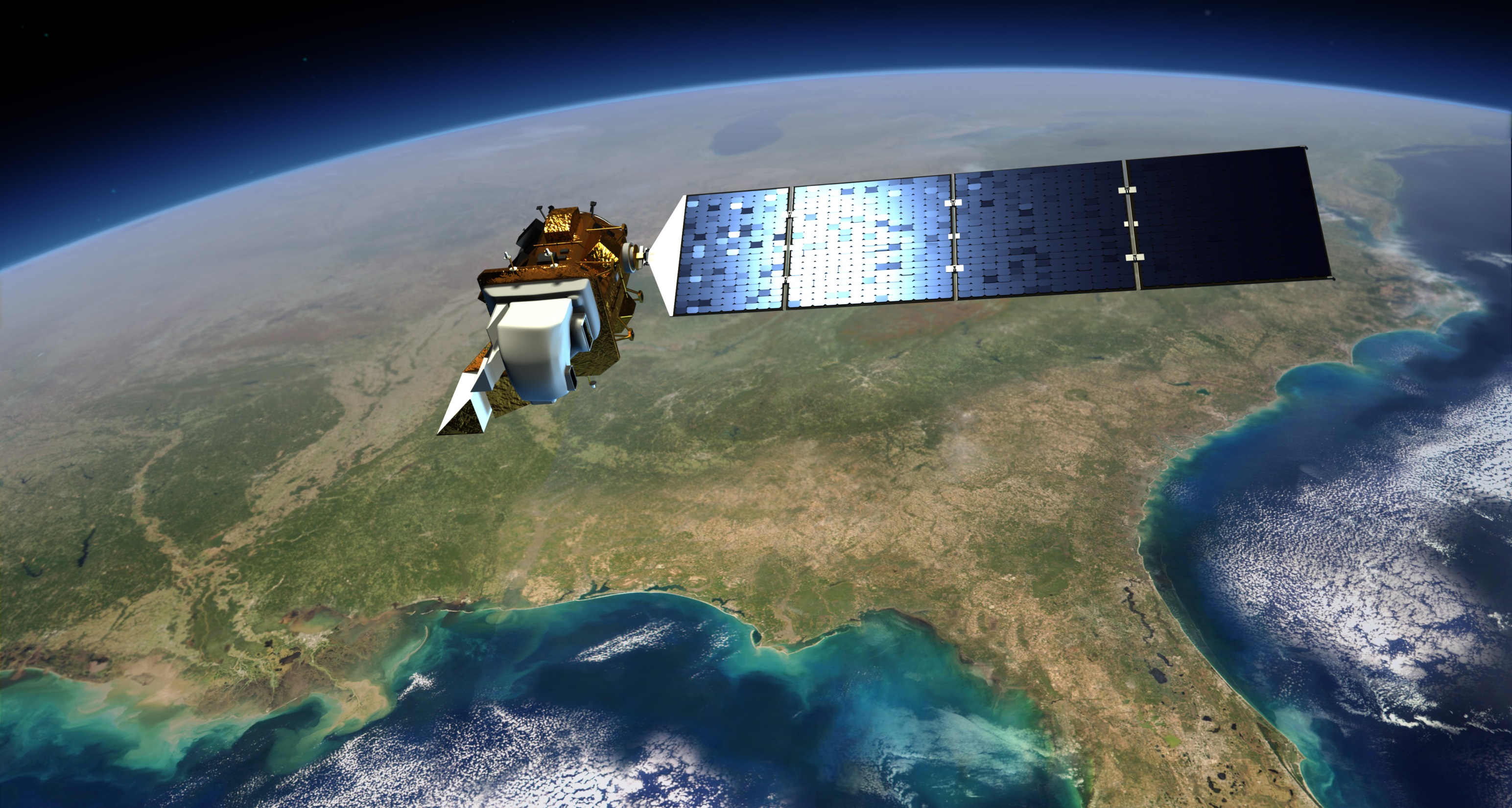 Ďakujem za pozornosť
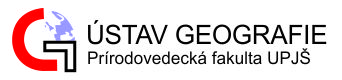 Mgr. Katarína Onačillová